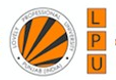 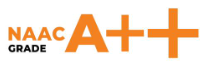 MY CLASS INTERFACE
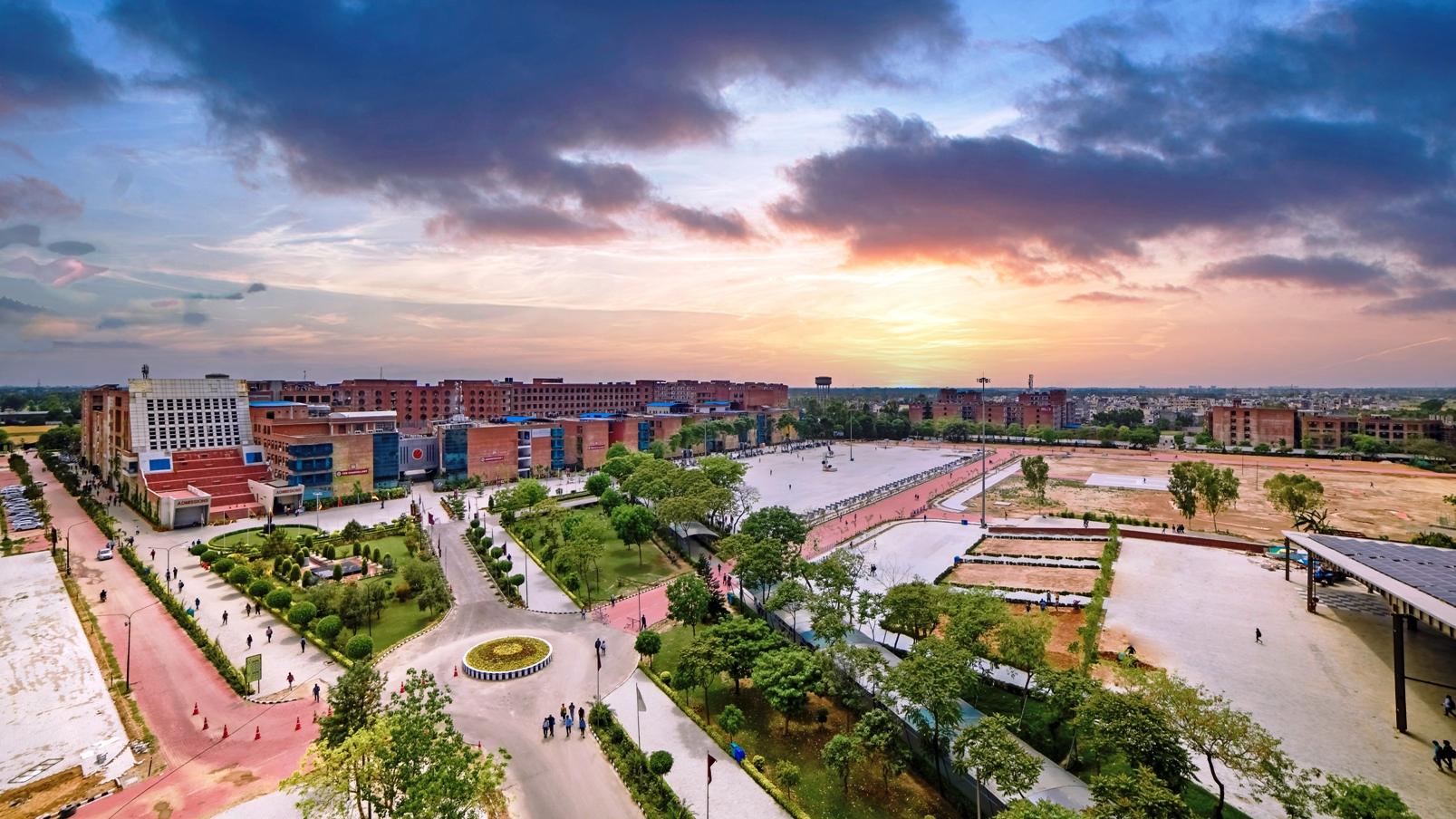 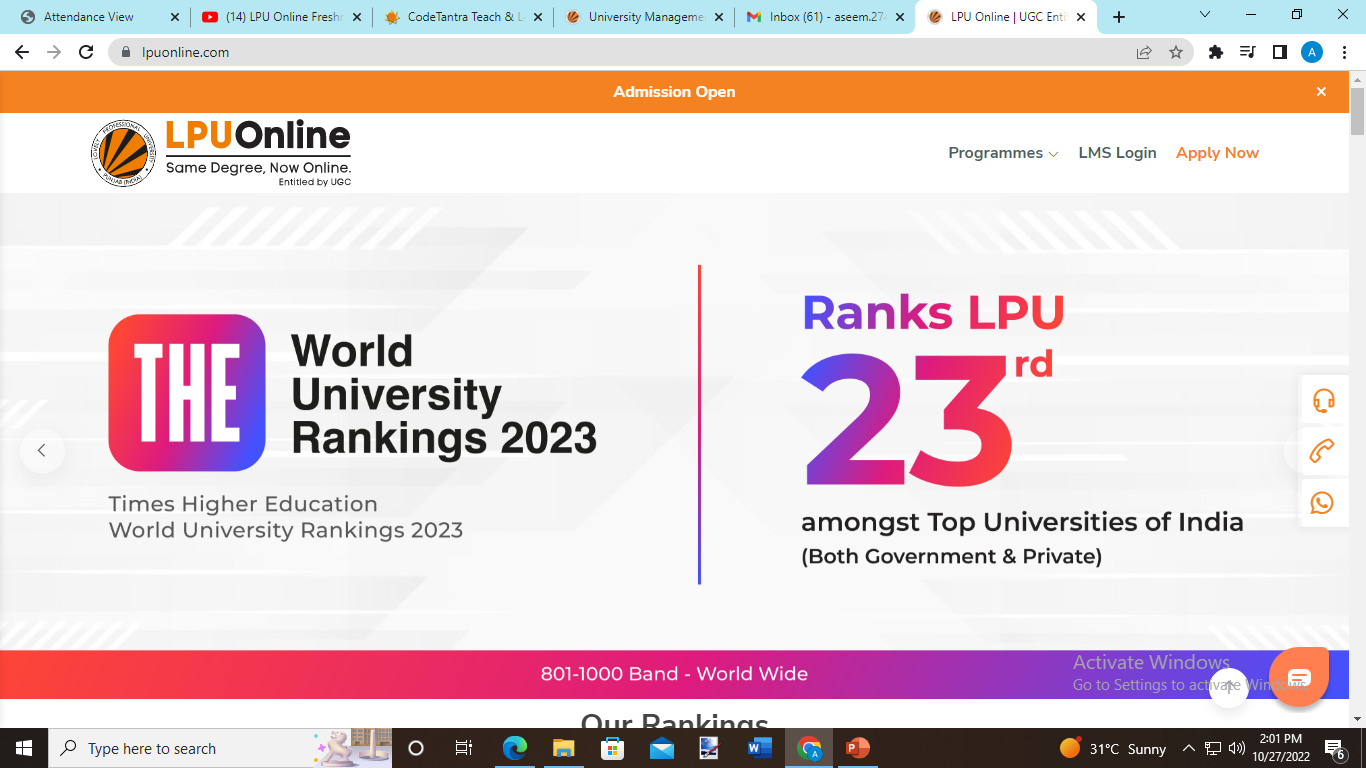 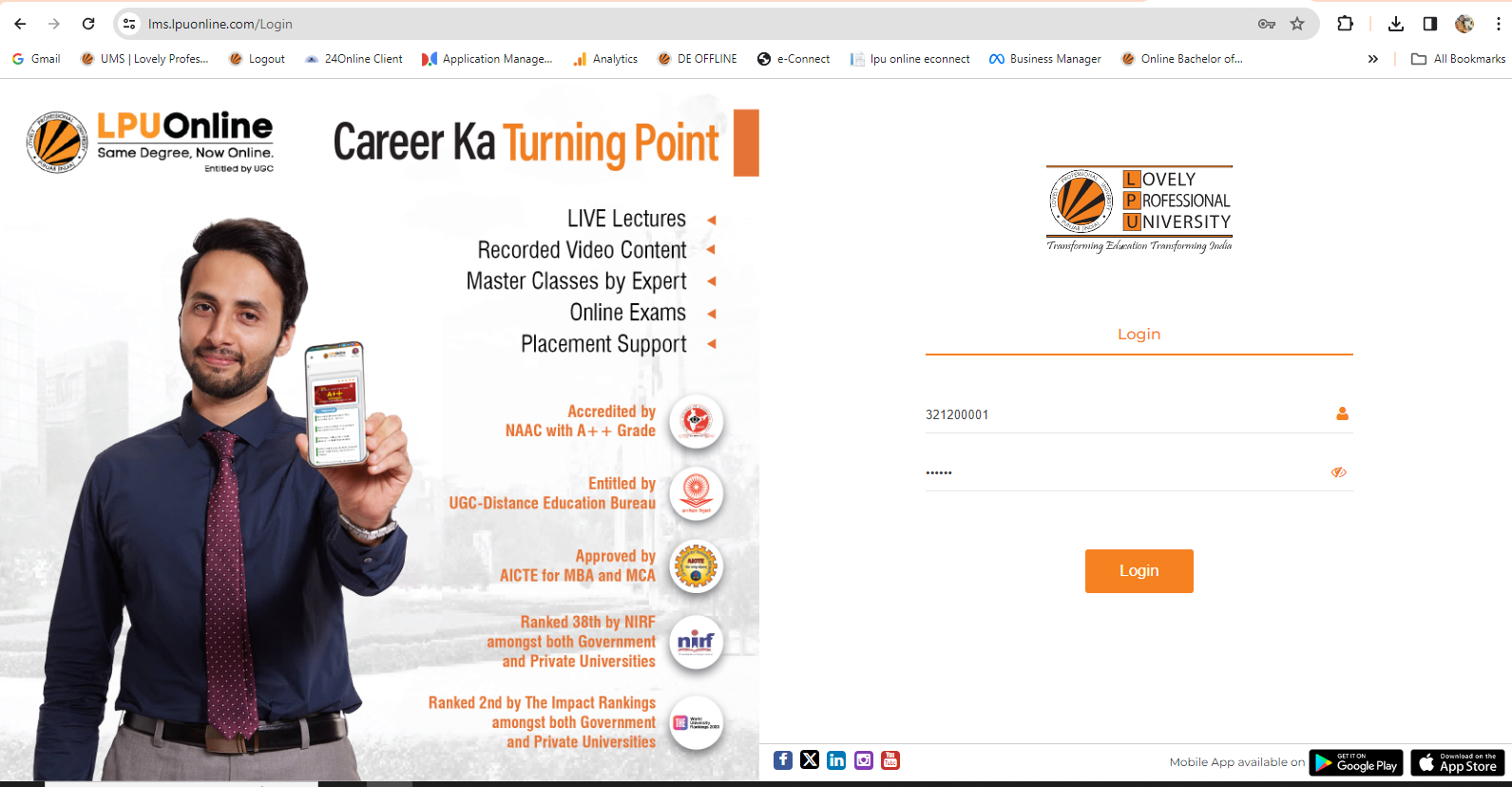 LMS Login Screen for Students
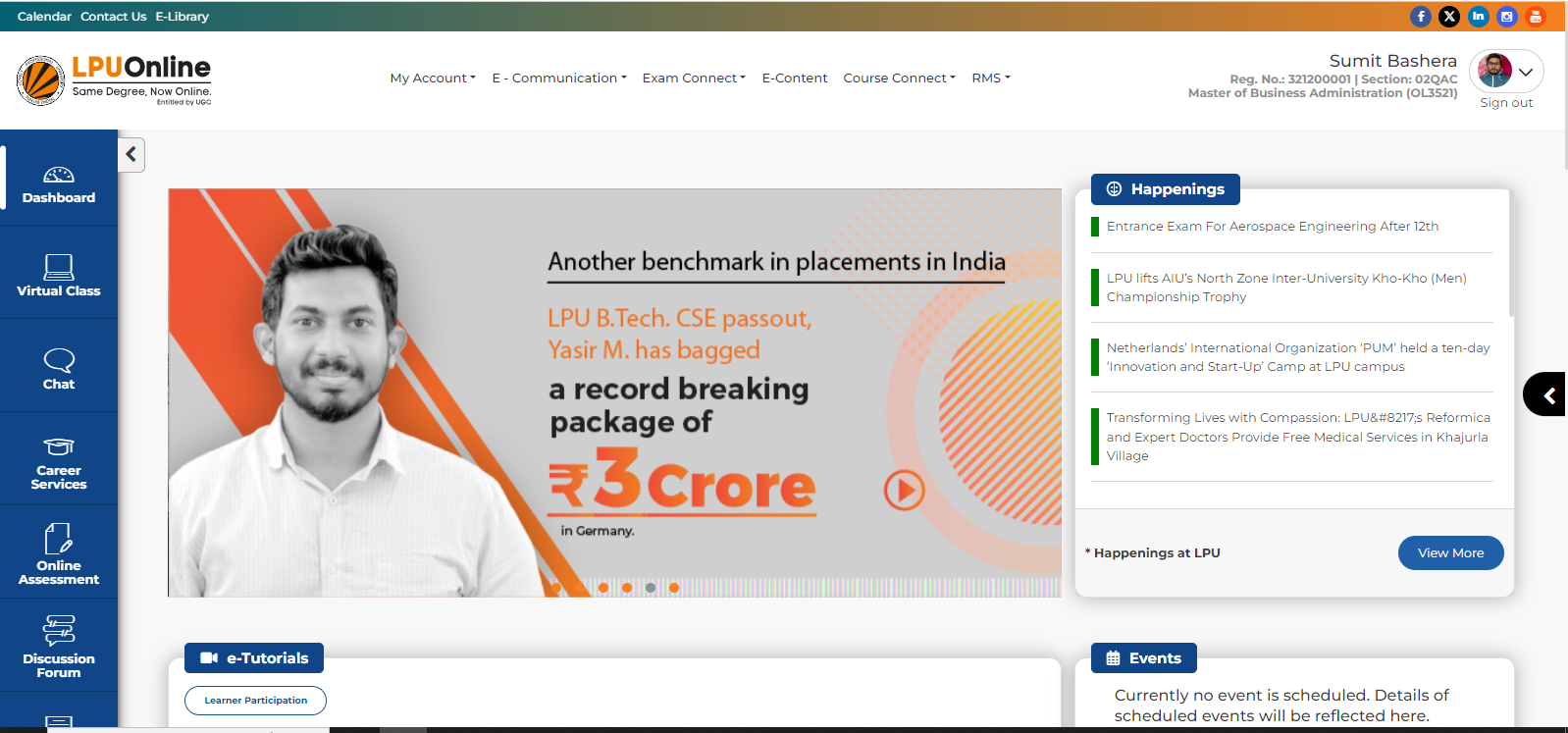 Virtual Class Link on Dashboard
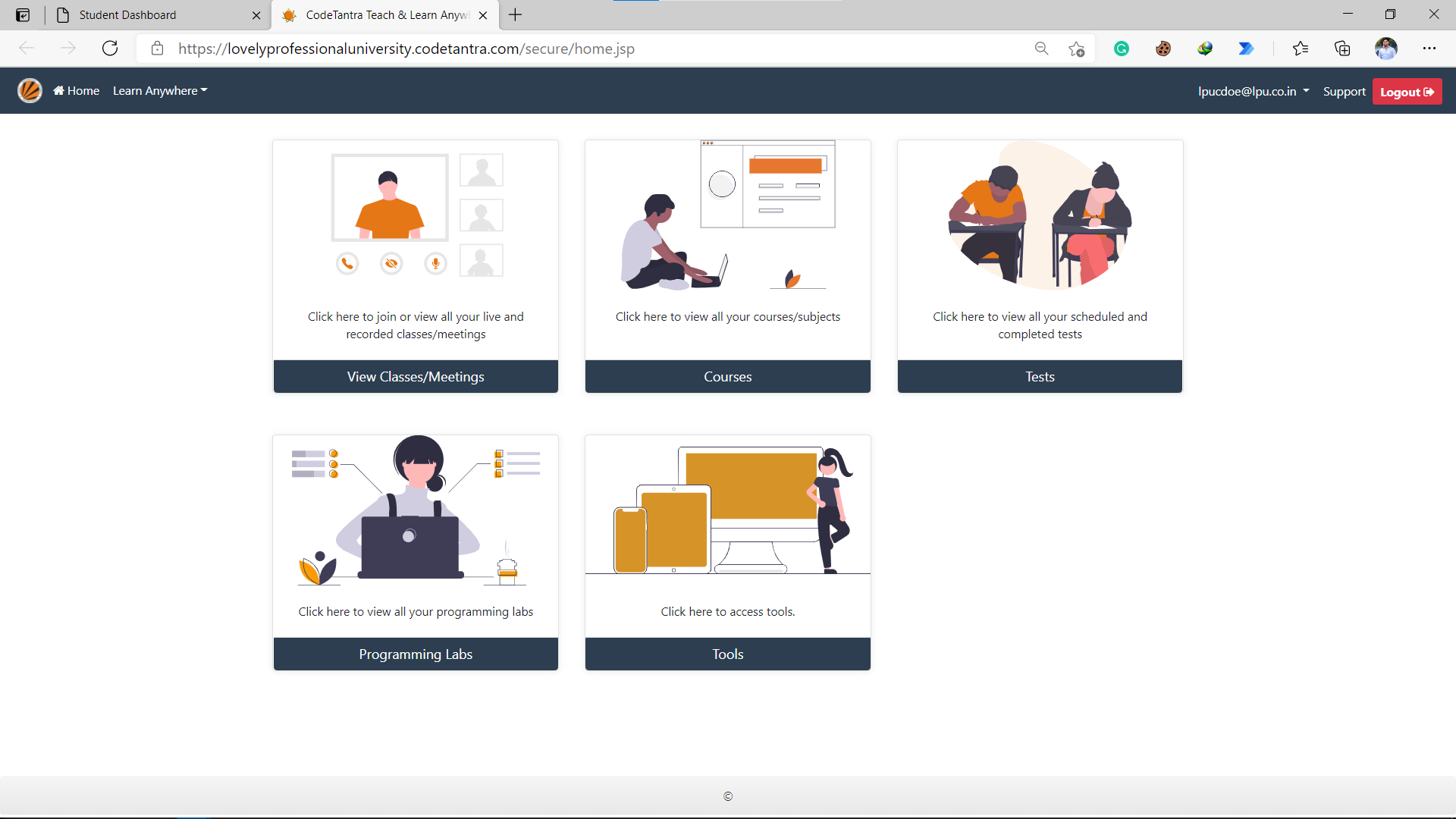 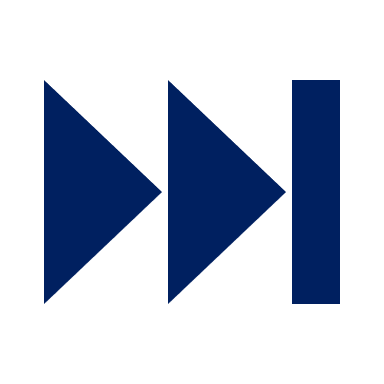 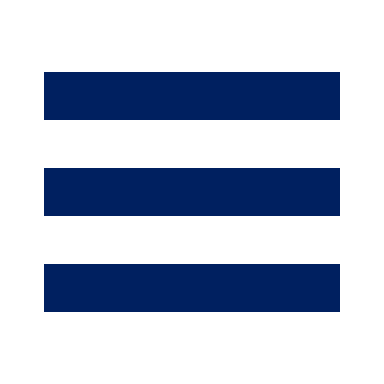 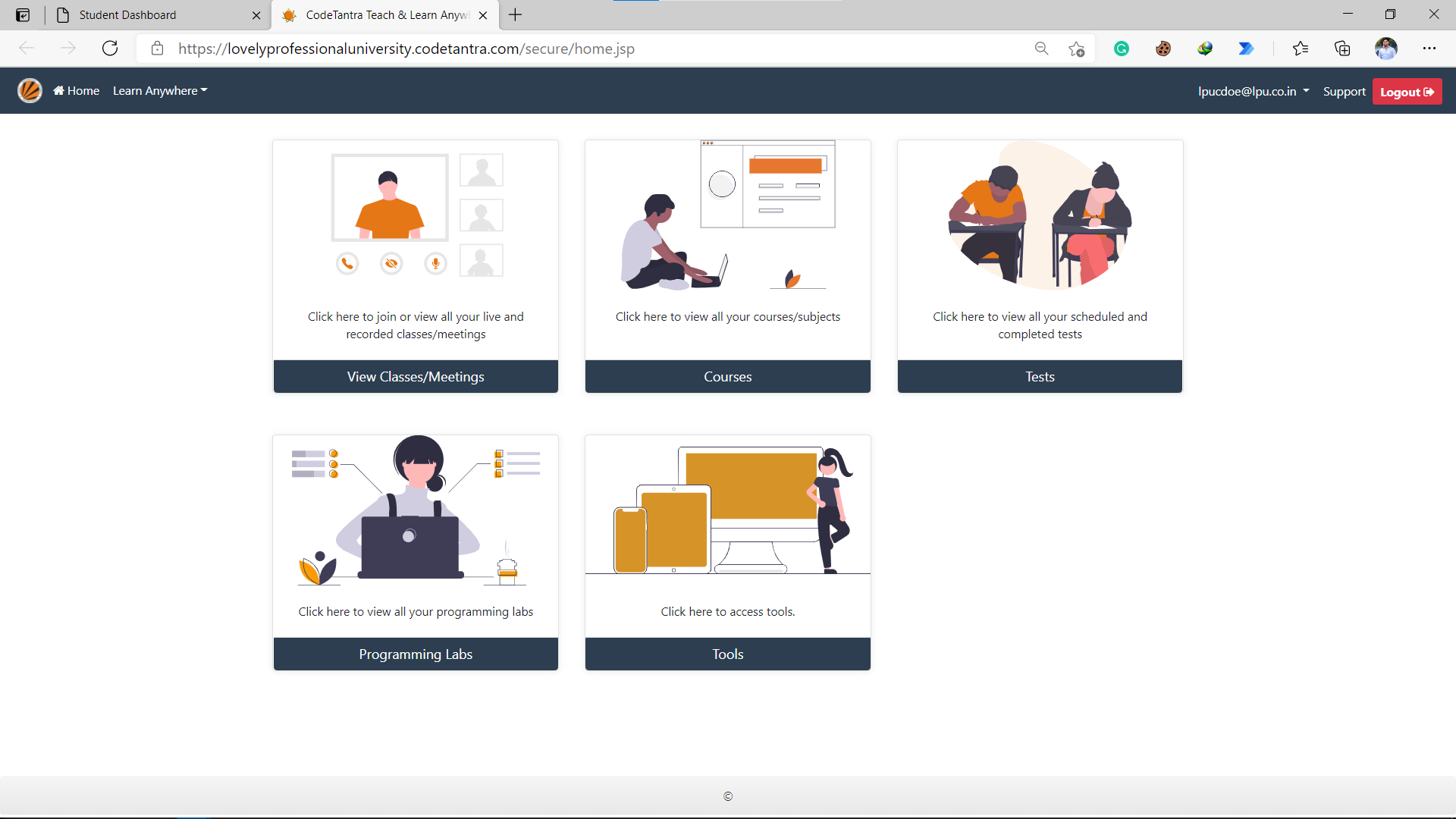 Virtual Class
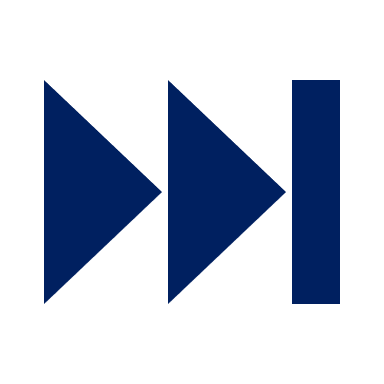 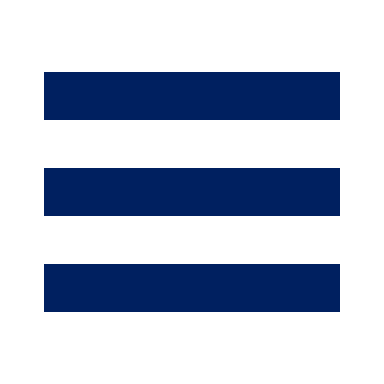 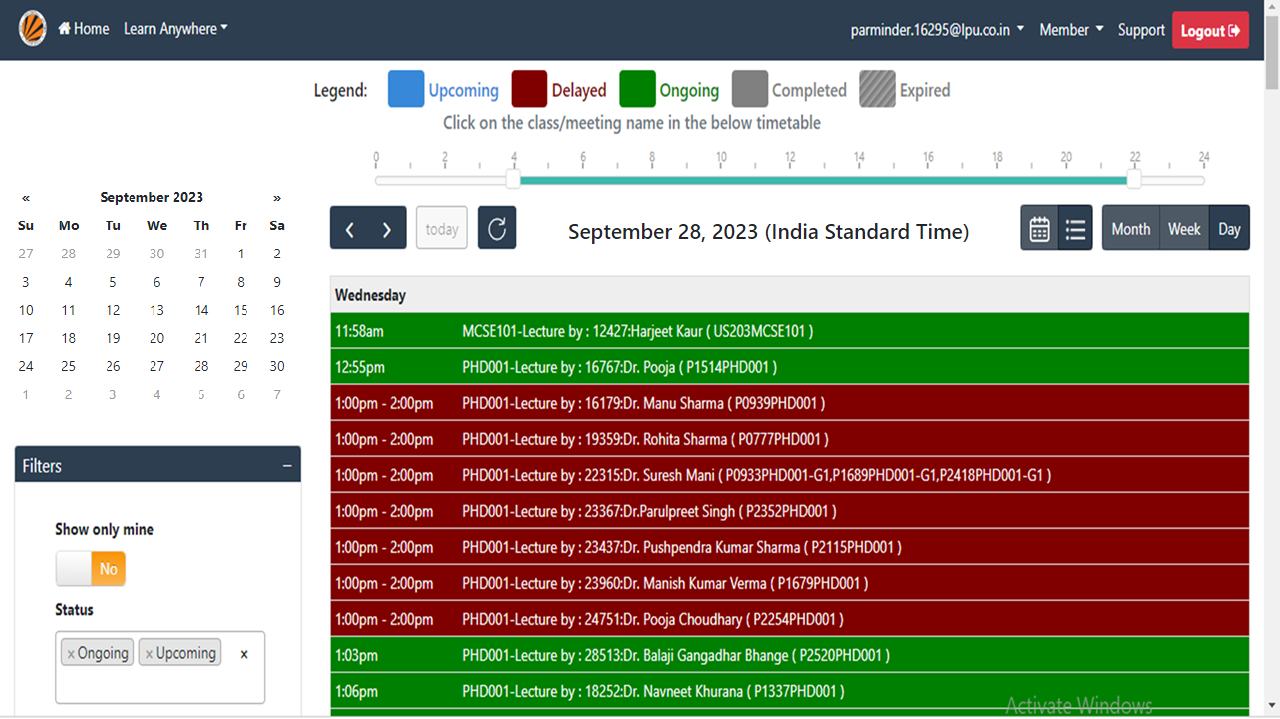 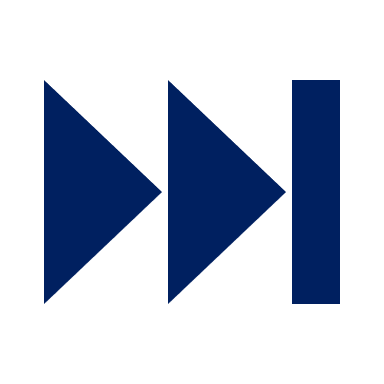 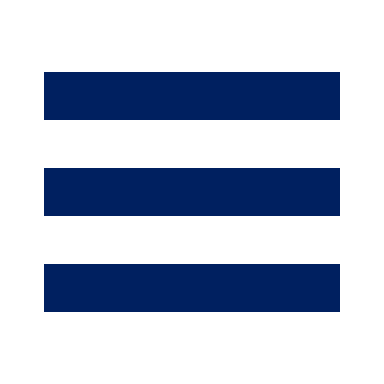 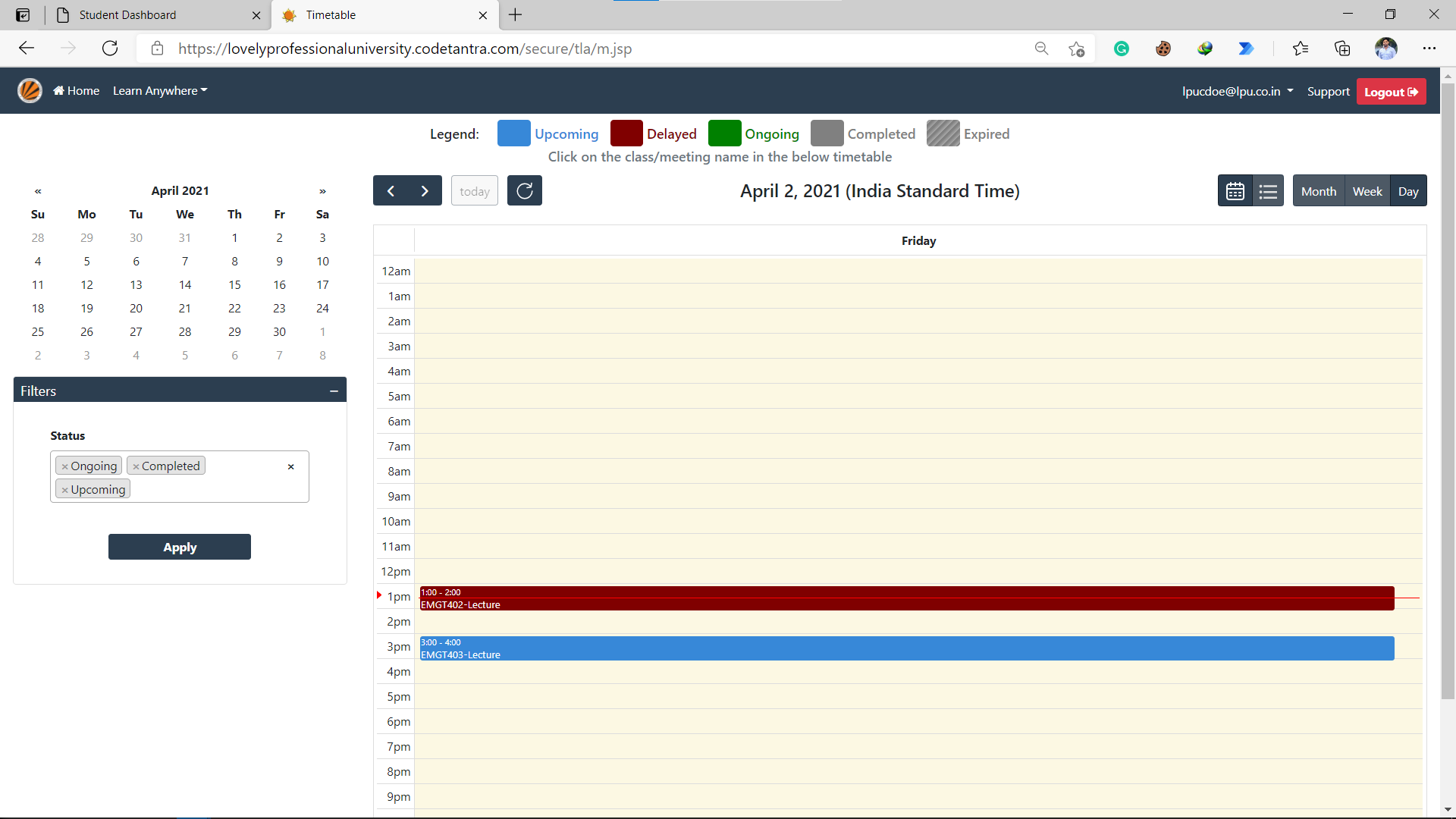 Scheduled Classes are shown in the calendar here
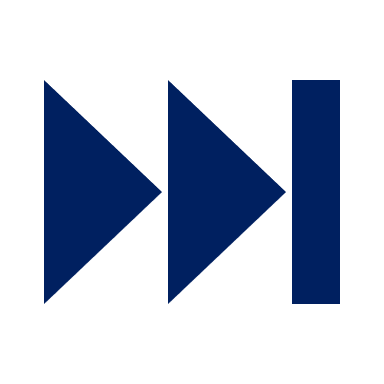 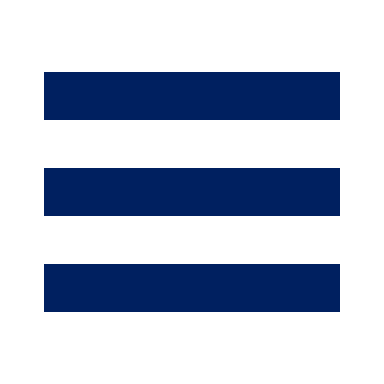 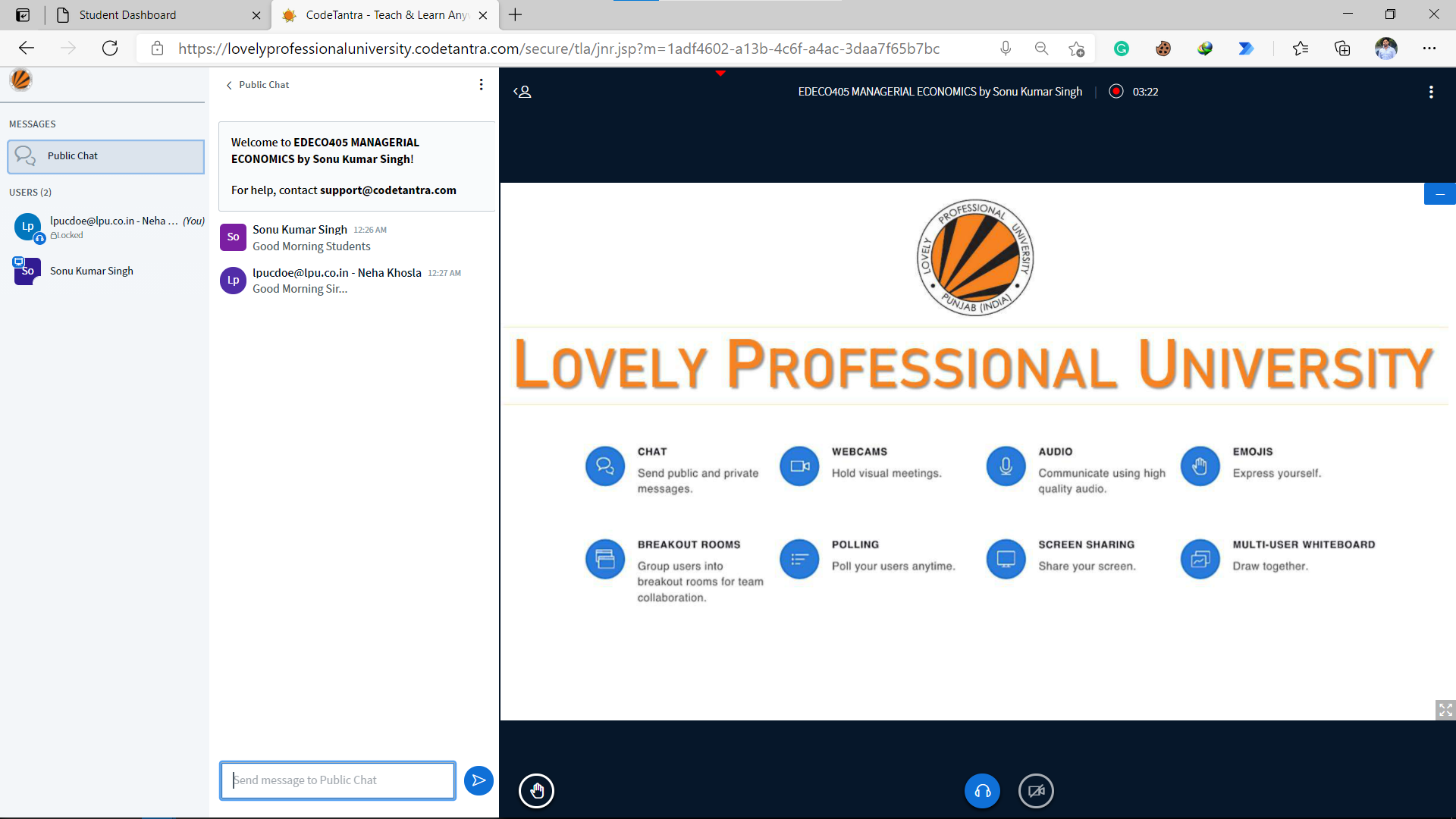 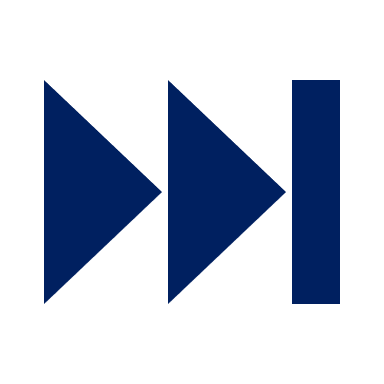 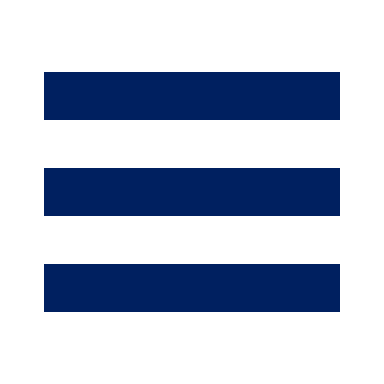 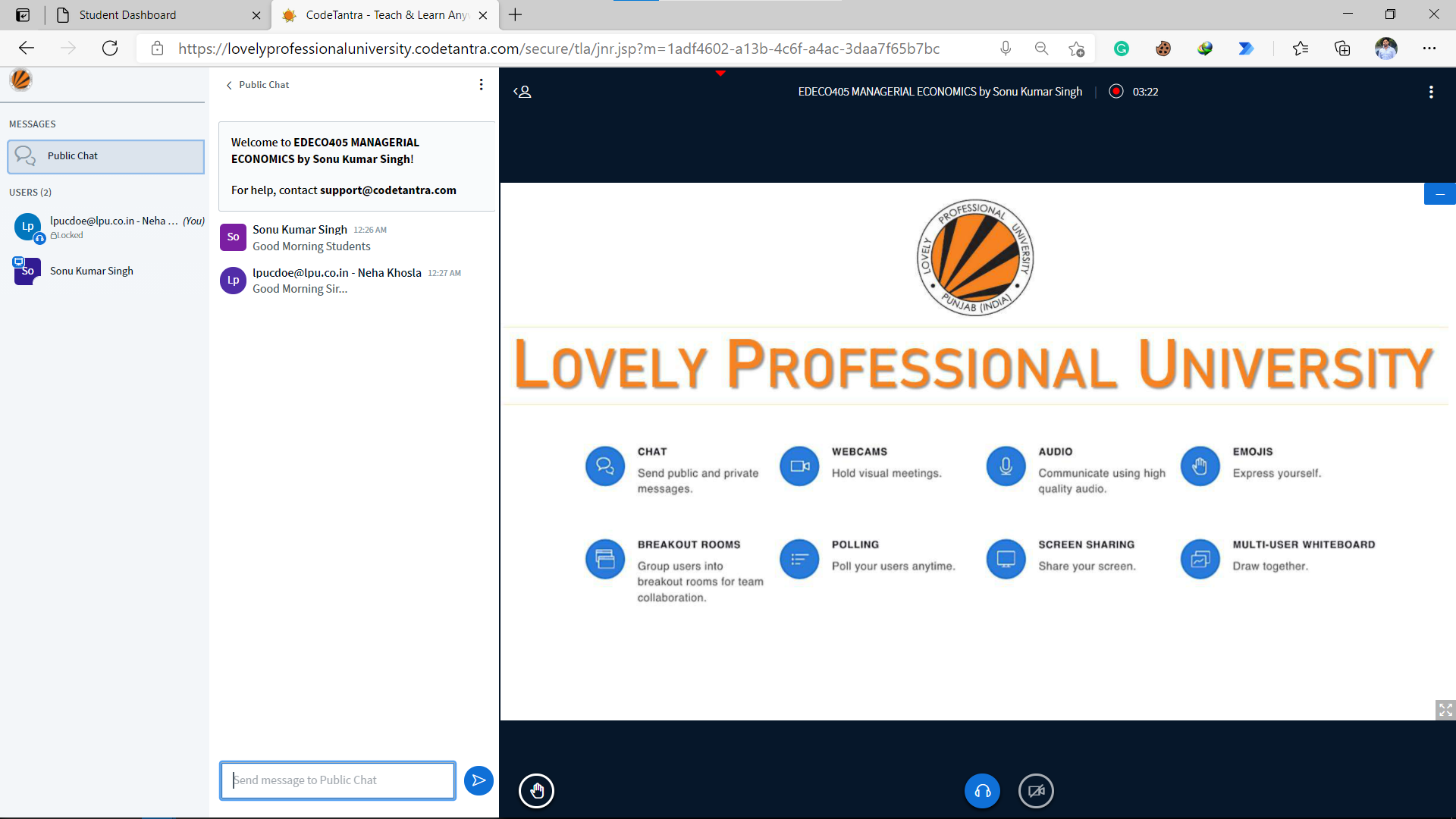 Presentation Area to view uploaded ppt by the teacher
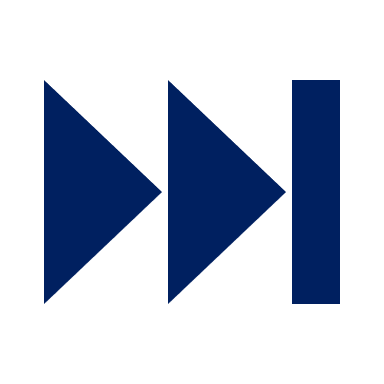 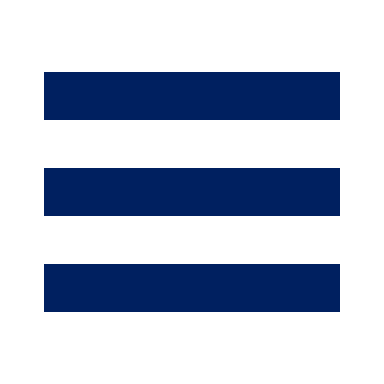 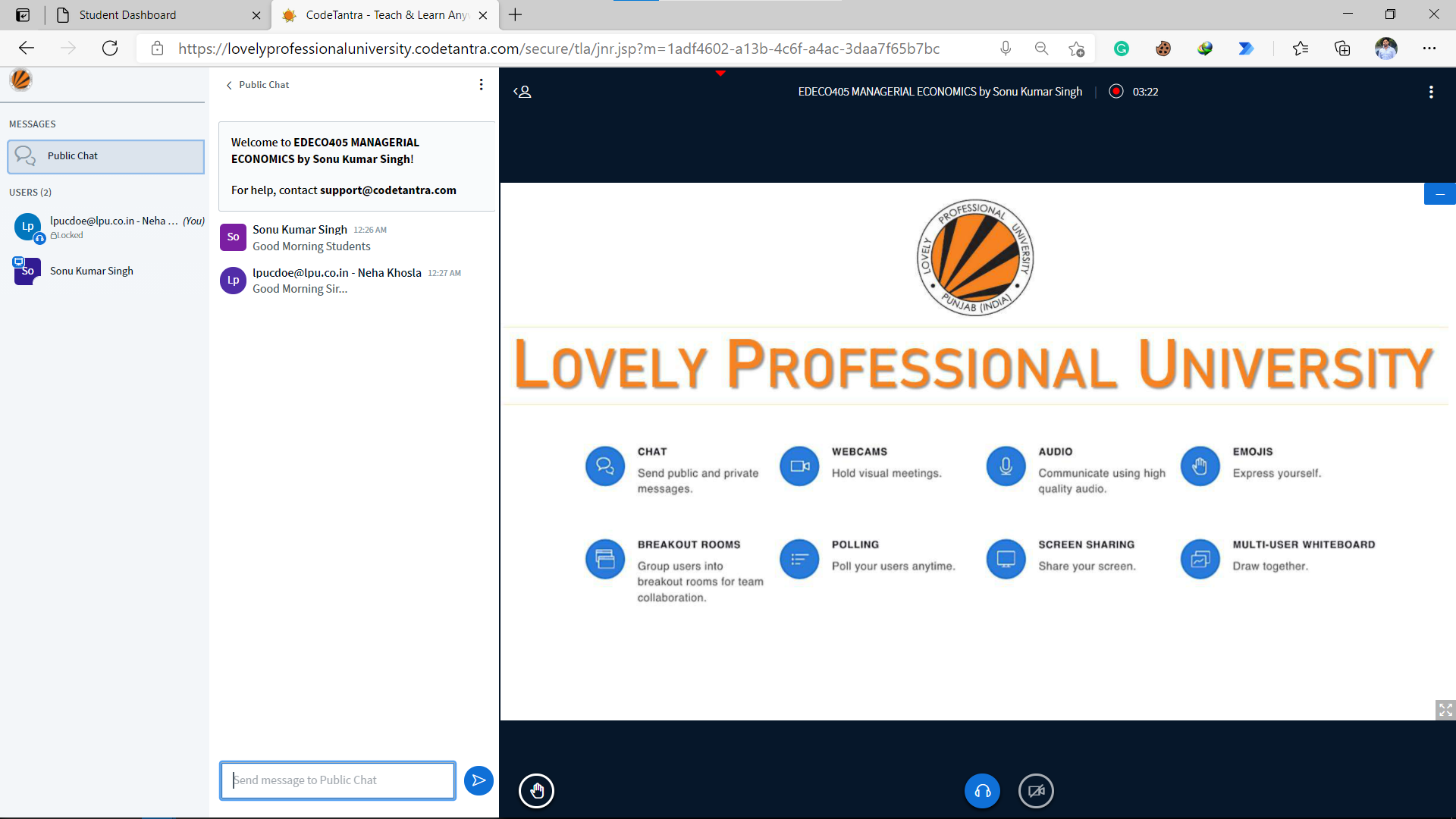 Public chat area to communicate with either faculty member or classmates
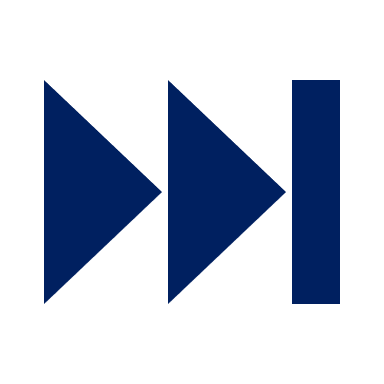 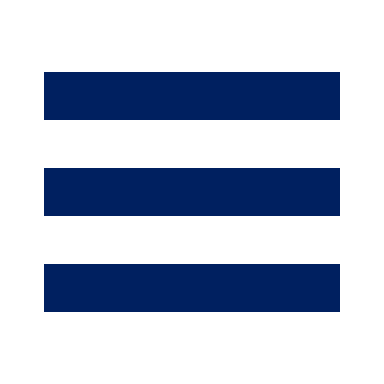 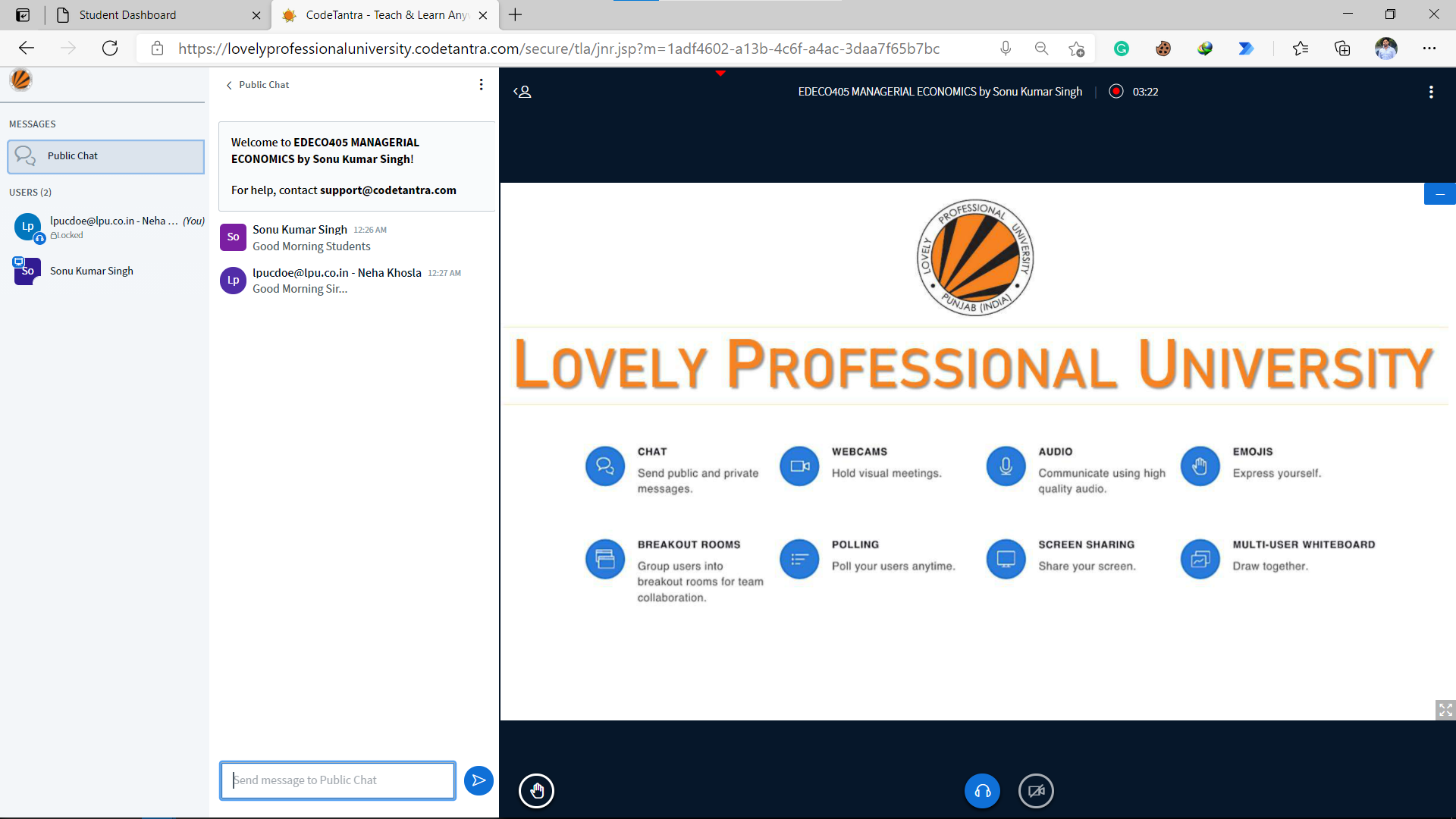 List of participants of class
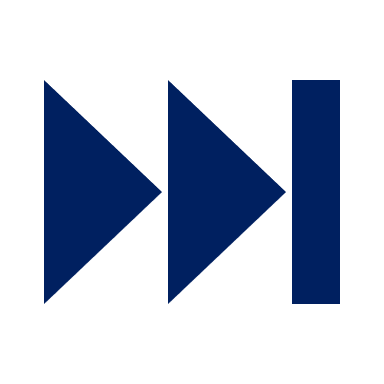 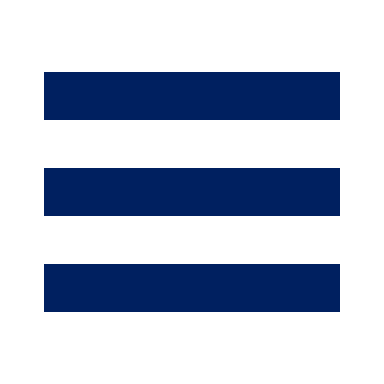 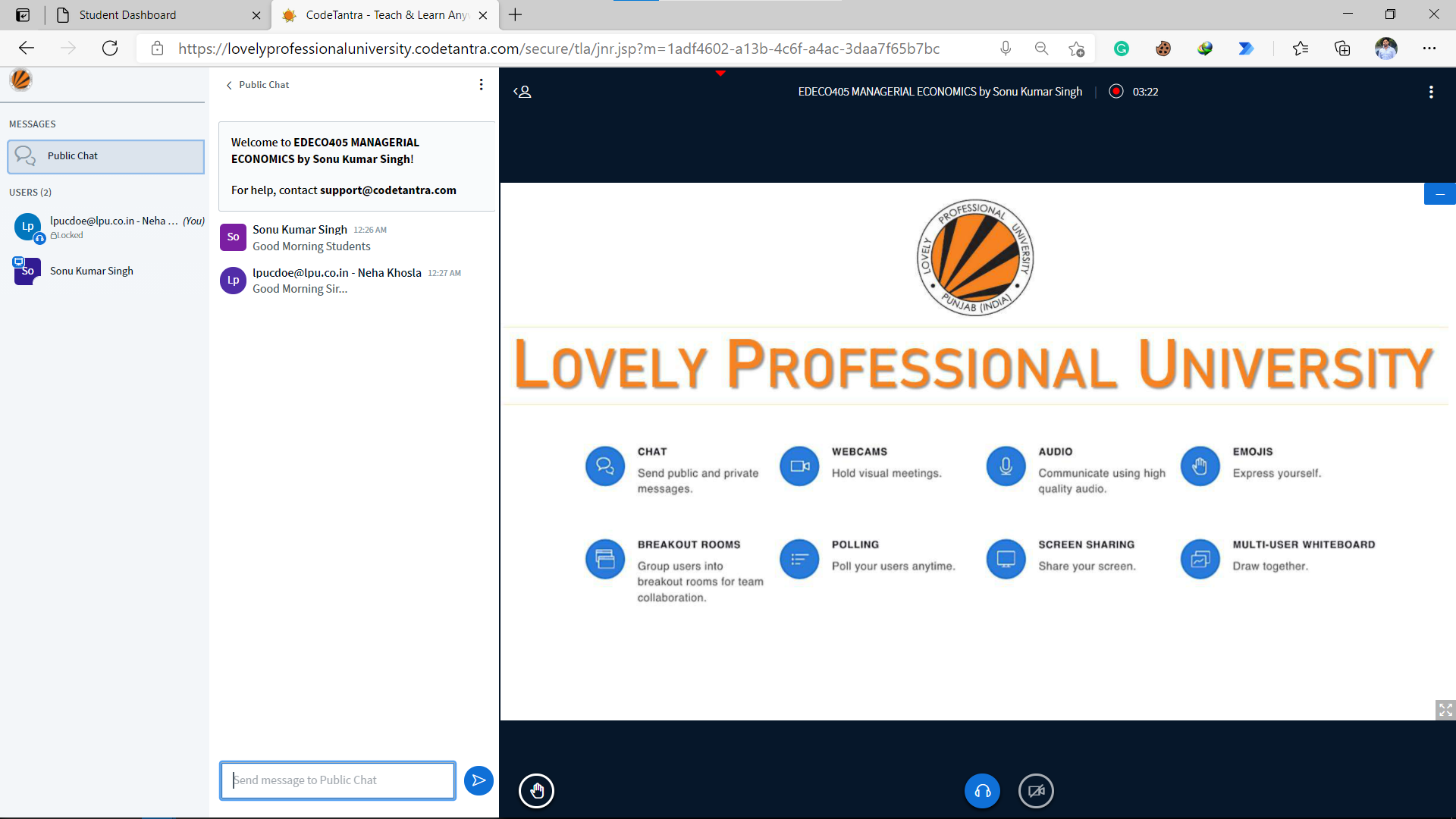 Buttons to raise hand and to control audio and video
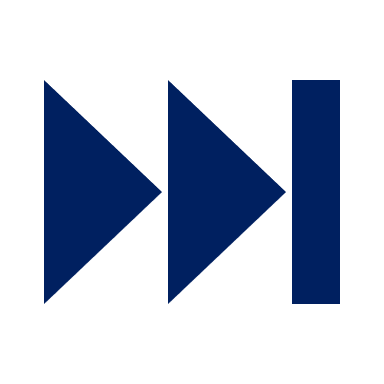 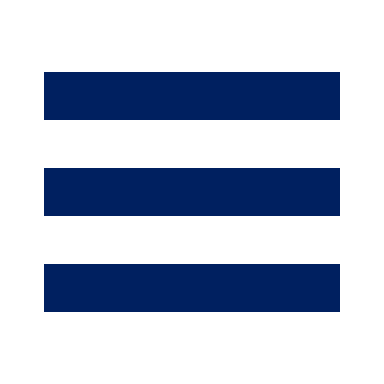 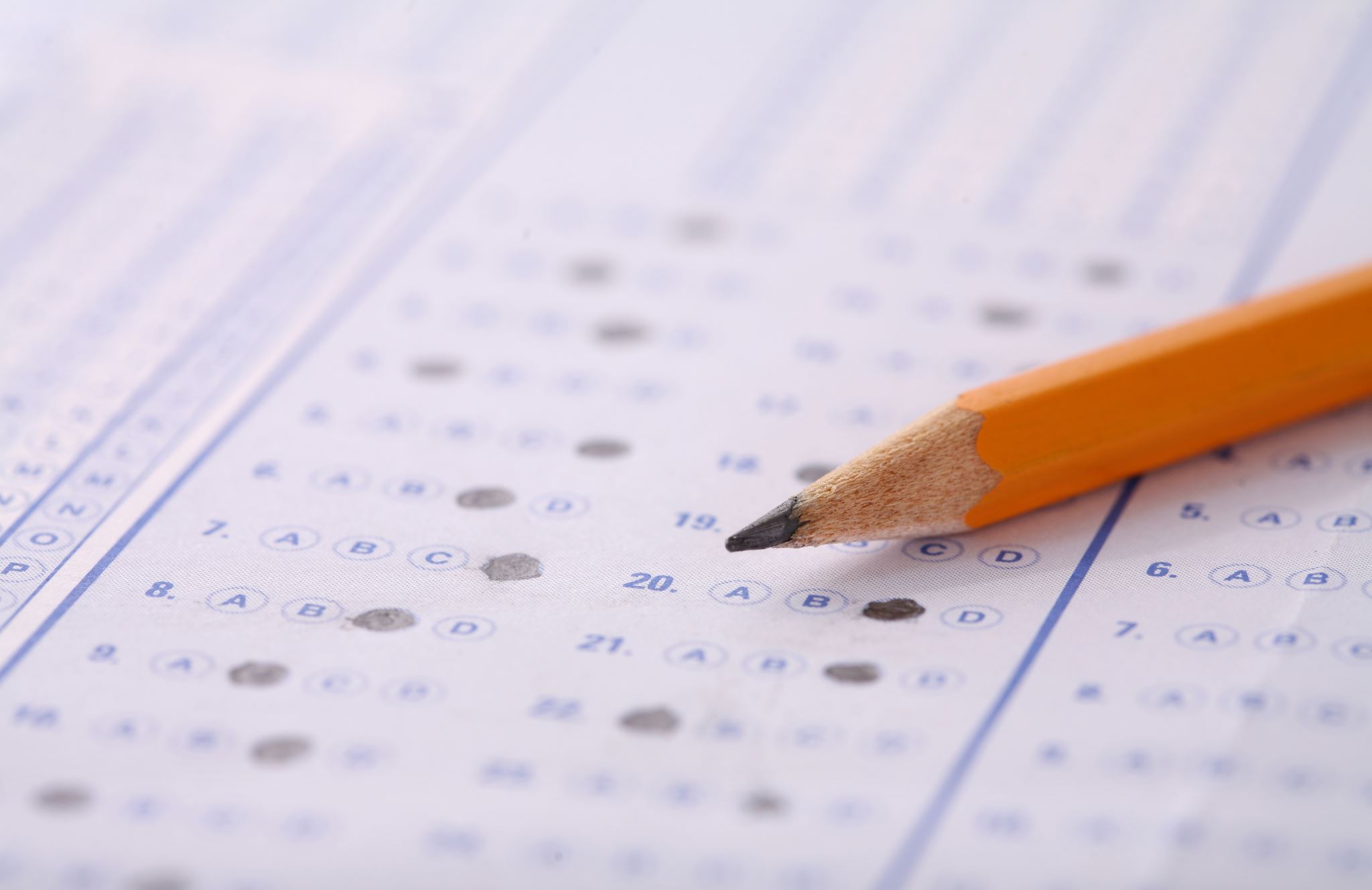 Quiz
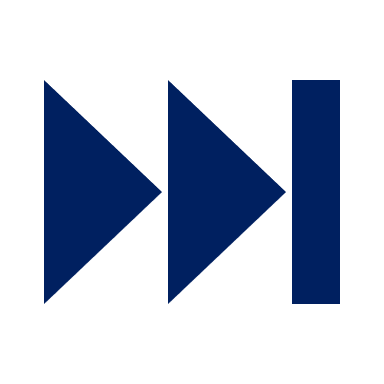 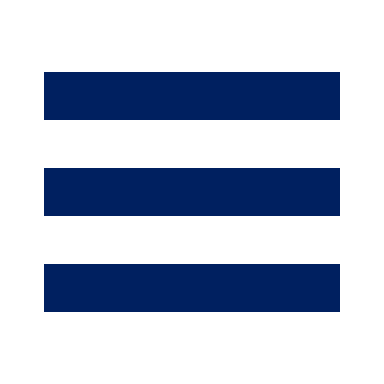 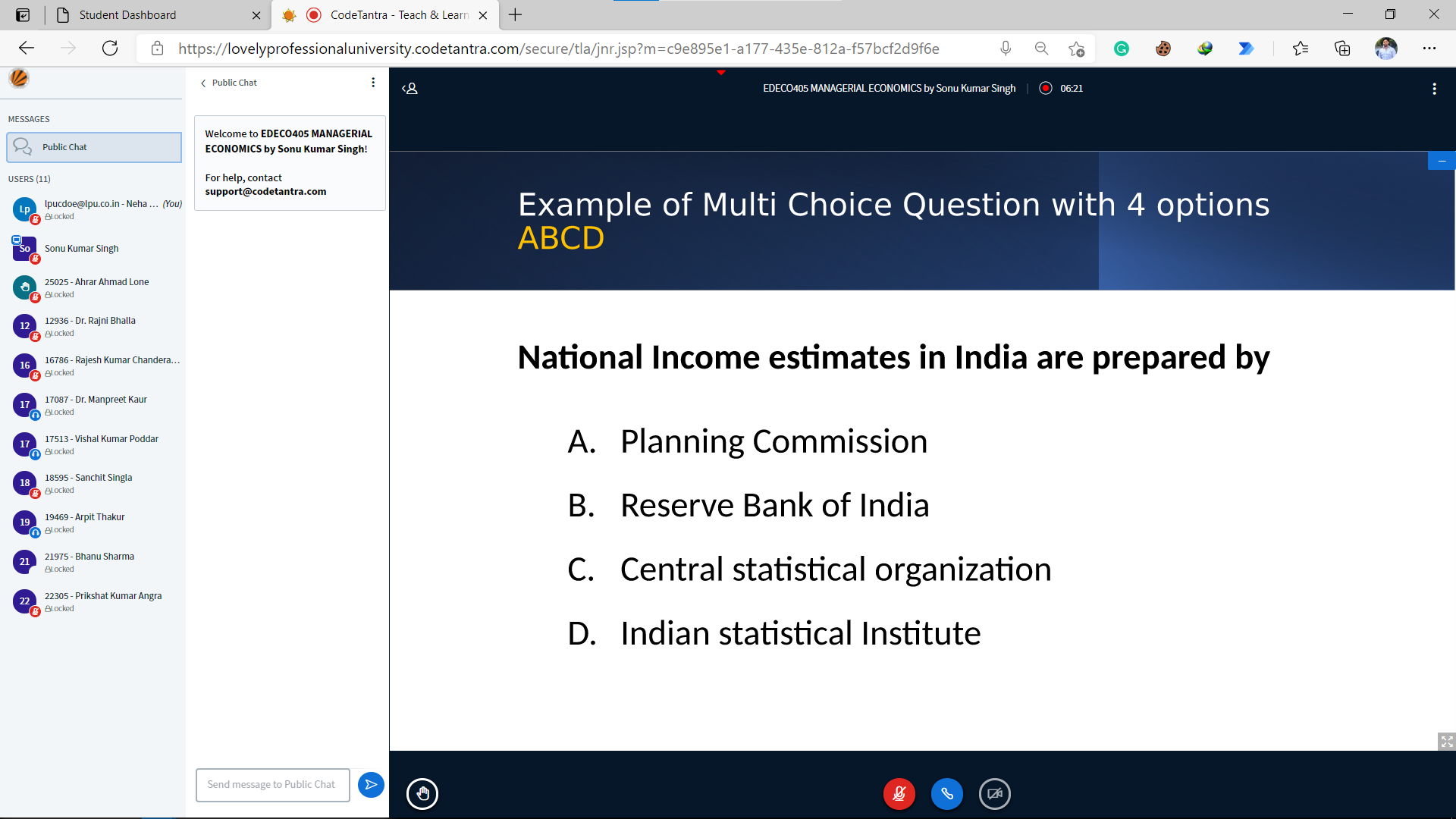 Student Interface
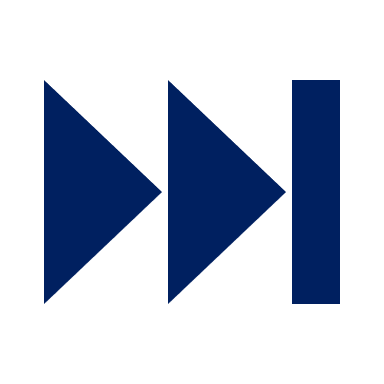 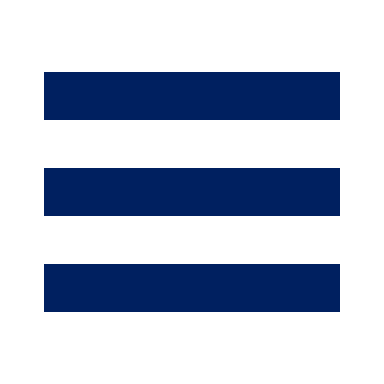 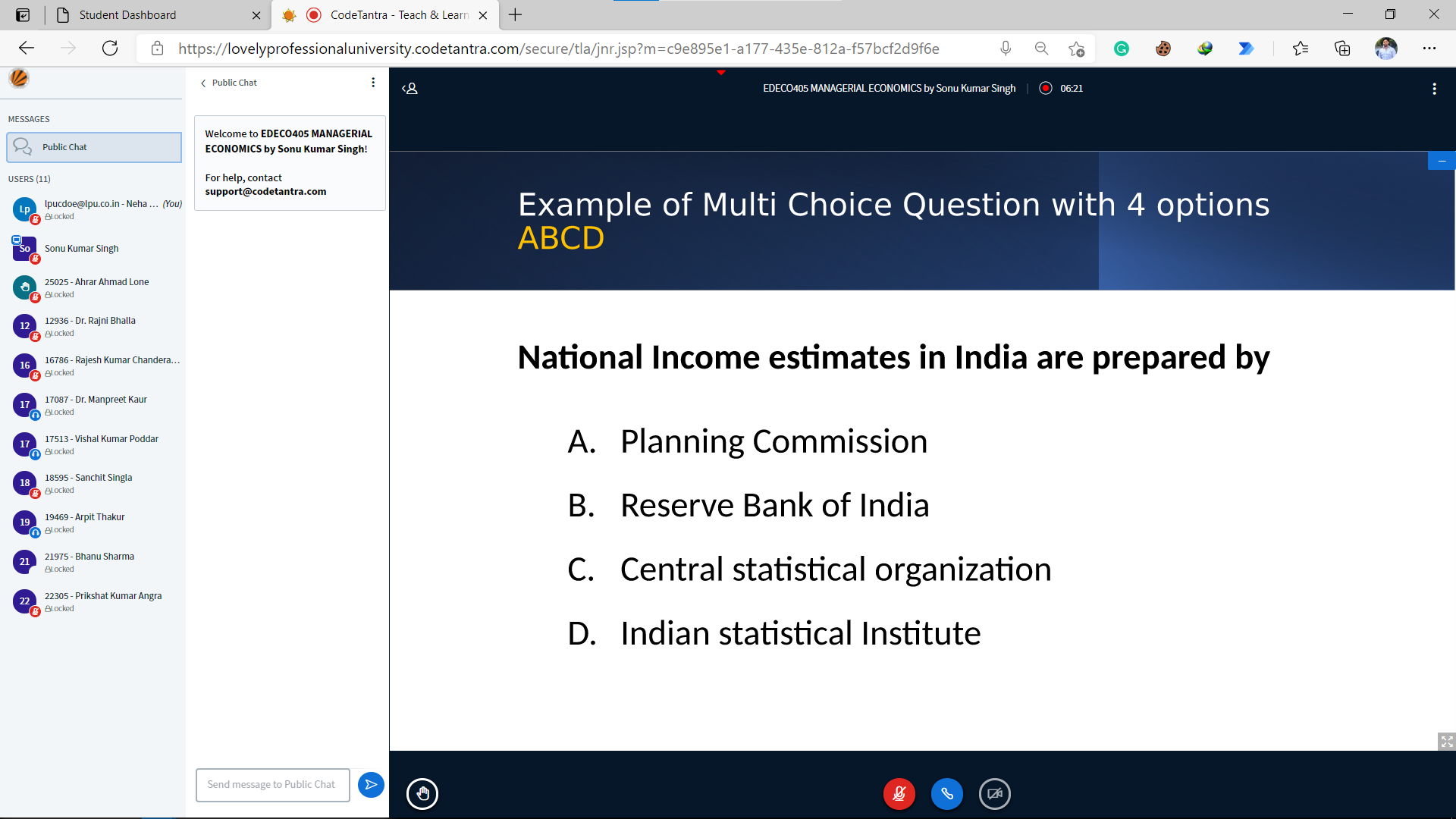 Student Interface
Quiz questions are placed within the presentation file to be uploaded by the teacher  and responses from students are collected through polling
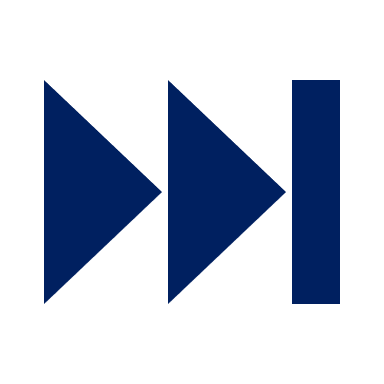 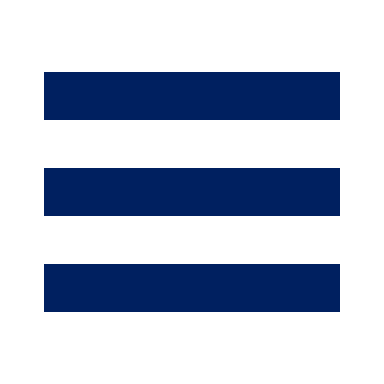 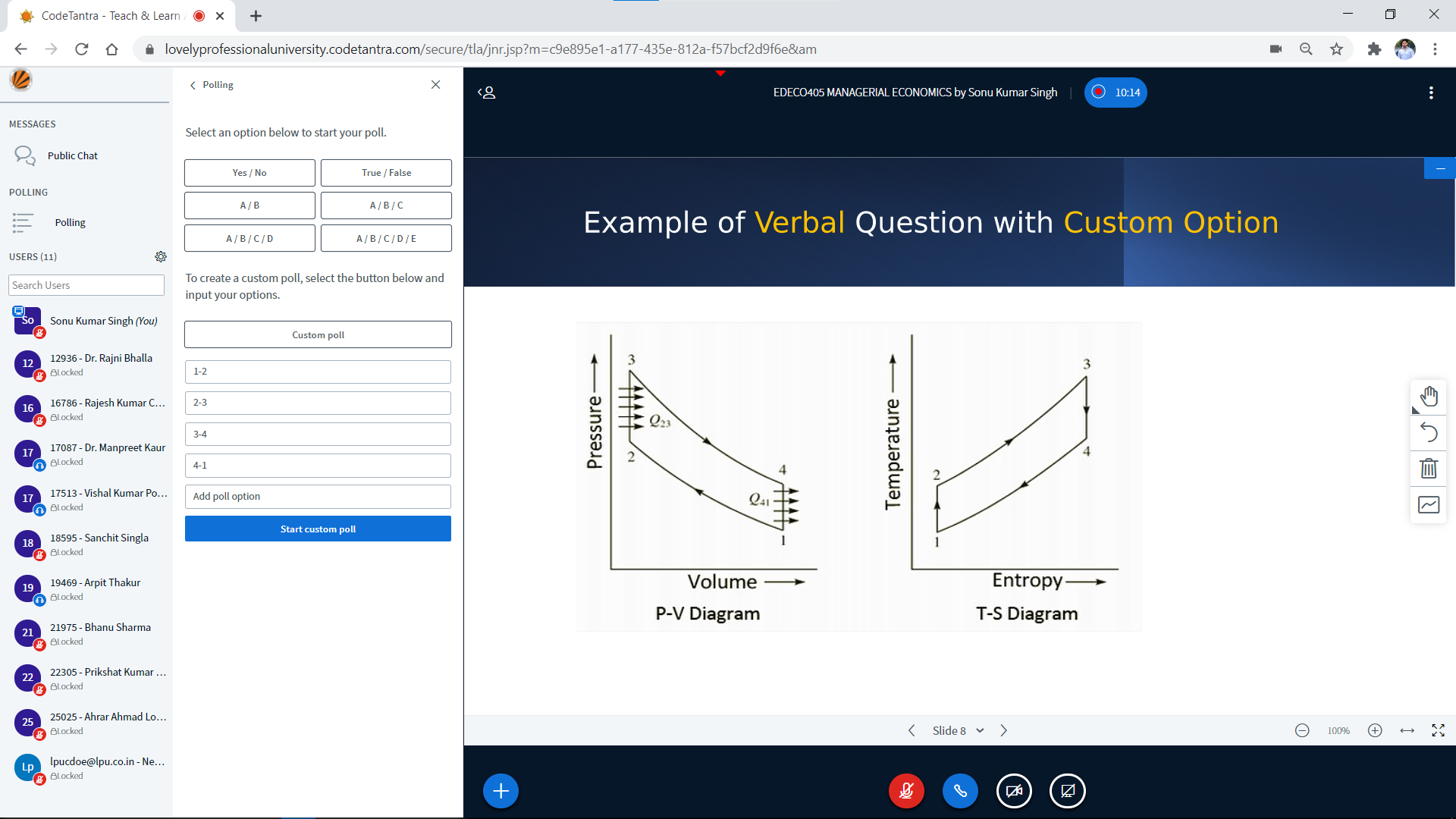 Teacher Interface
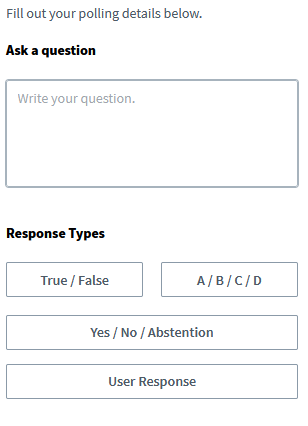 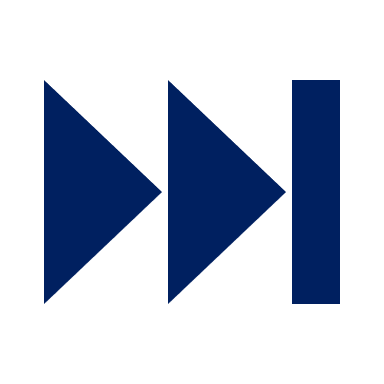 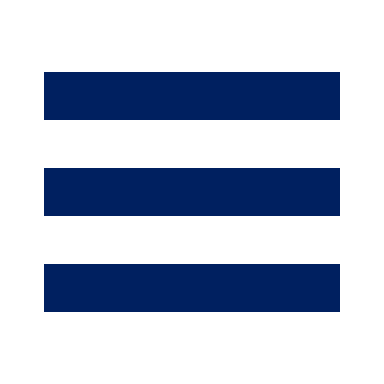 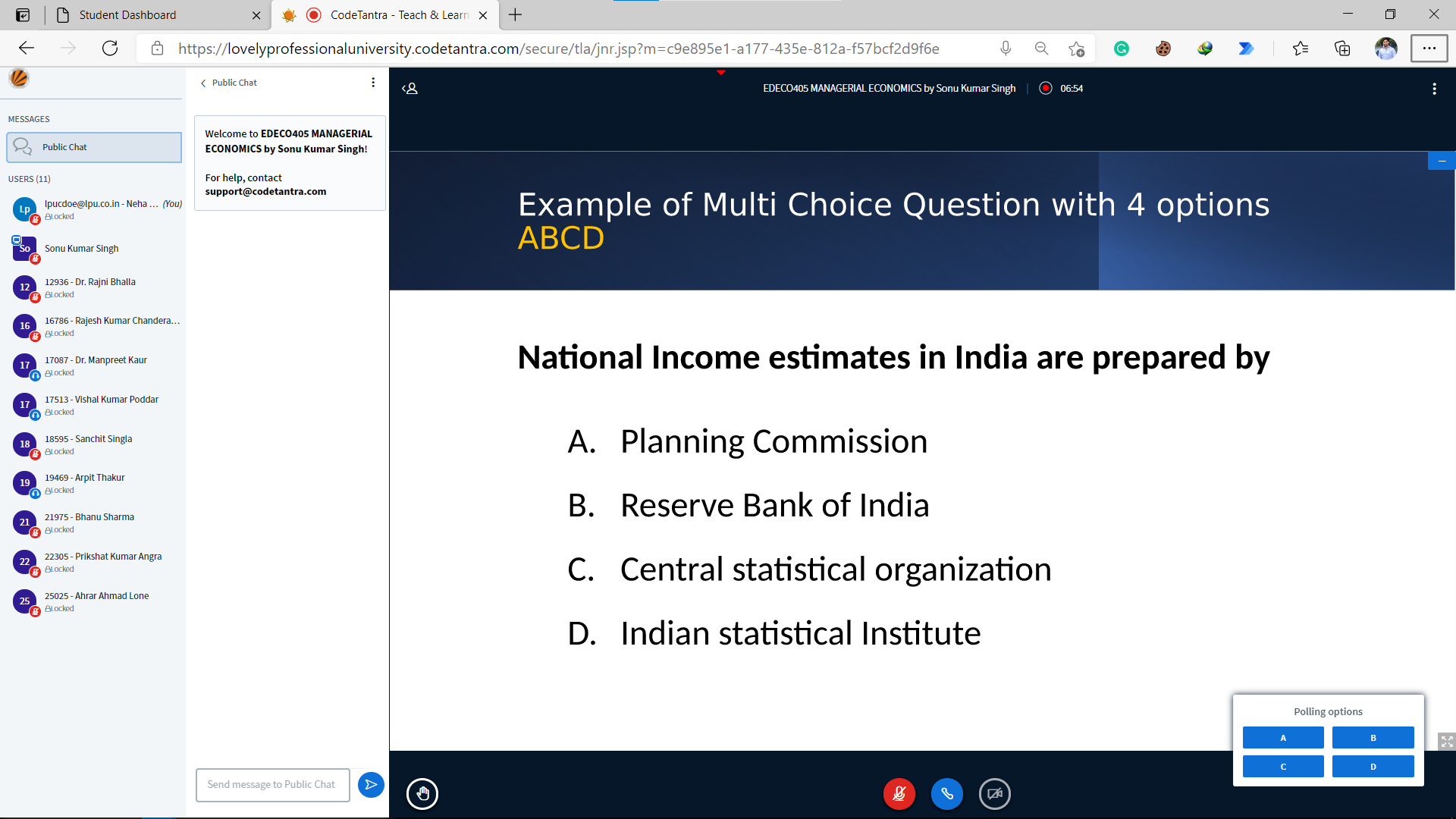 Student Interface
Polling Options
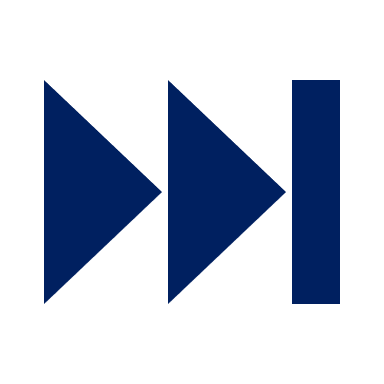 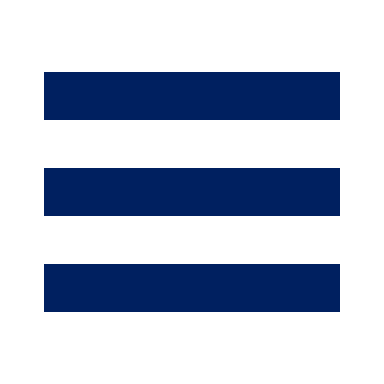 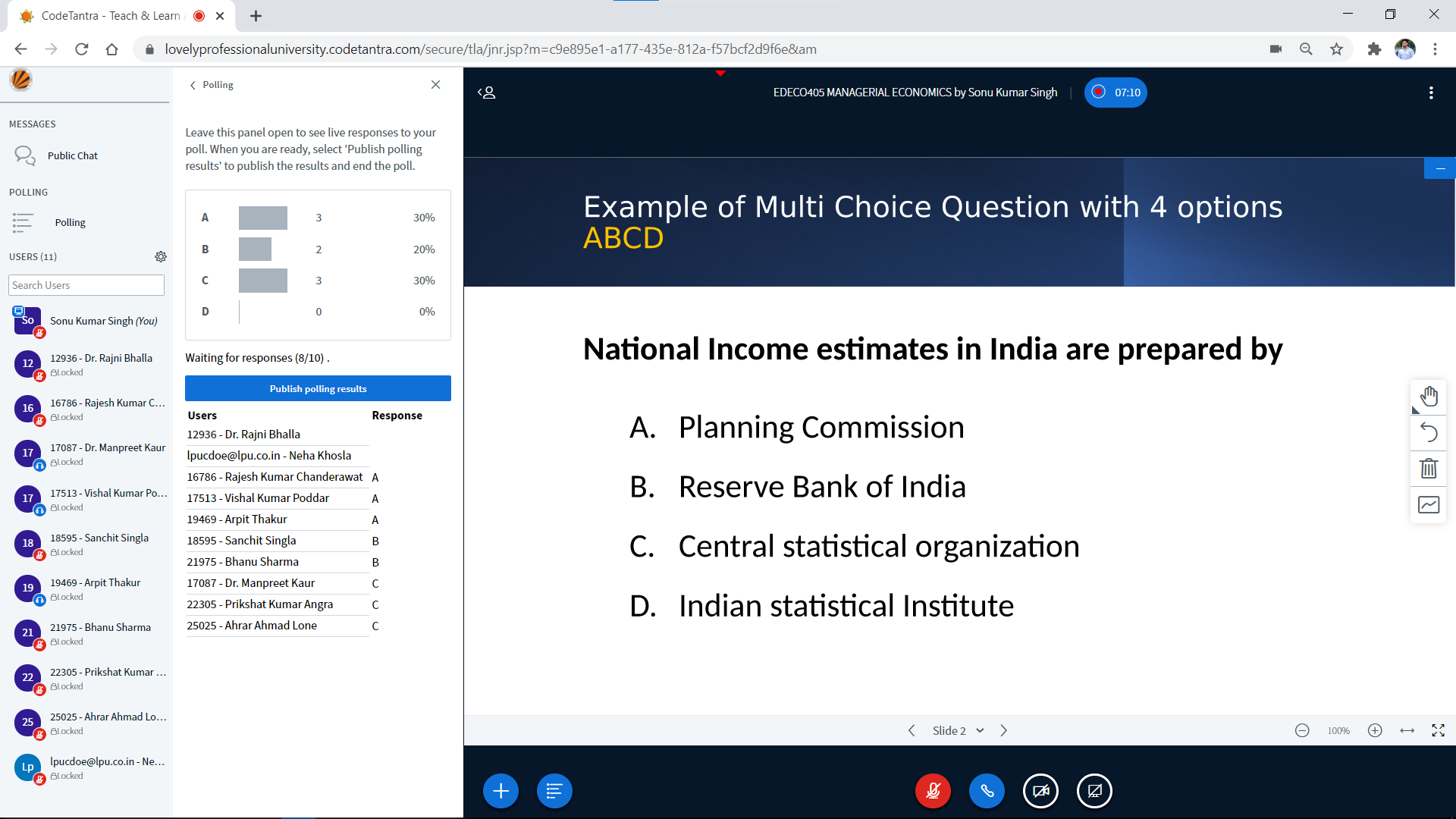 Teacher Interface
Realtime Analytics of the Student Response
Poll results can be published
Student who has not responded yet
Facility to track individual Student Response
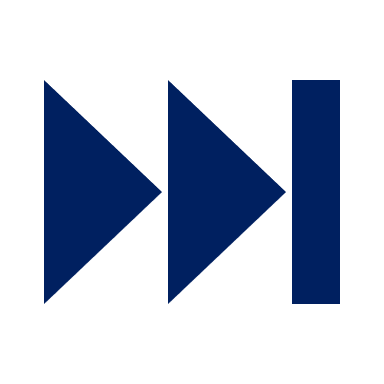 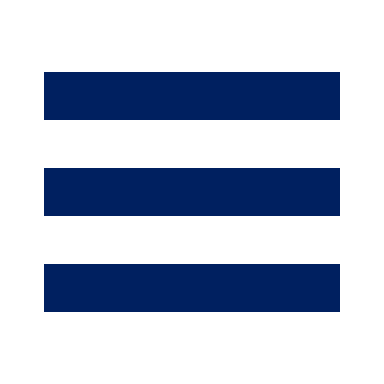 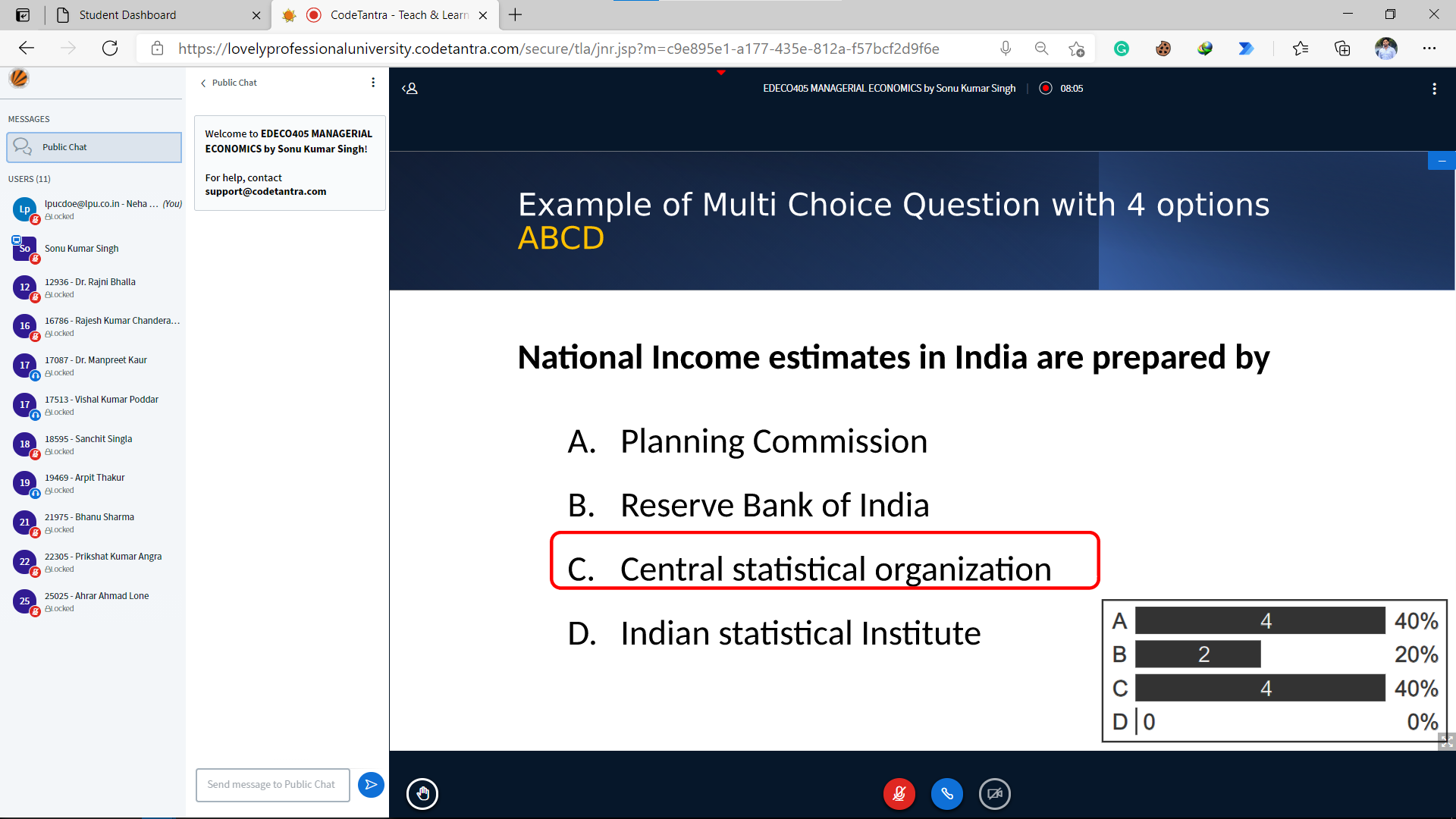 Student Interface
Polling Options
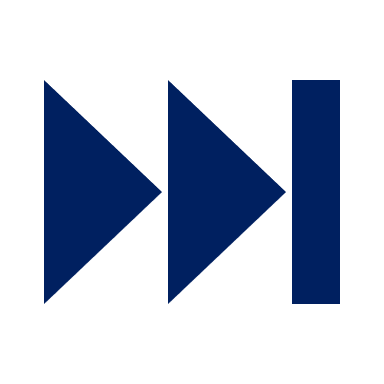 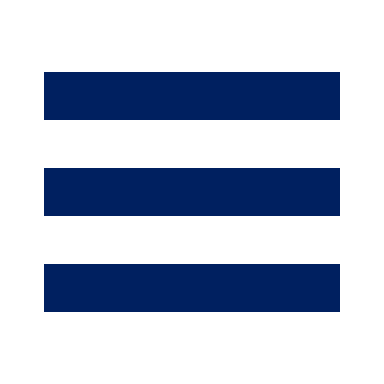 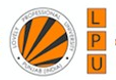 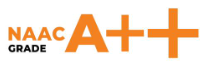 Breakout Room
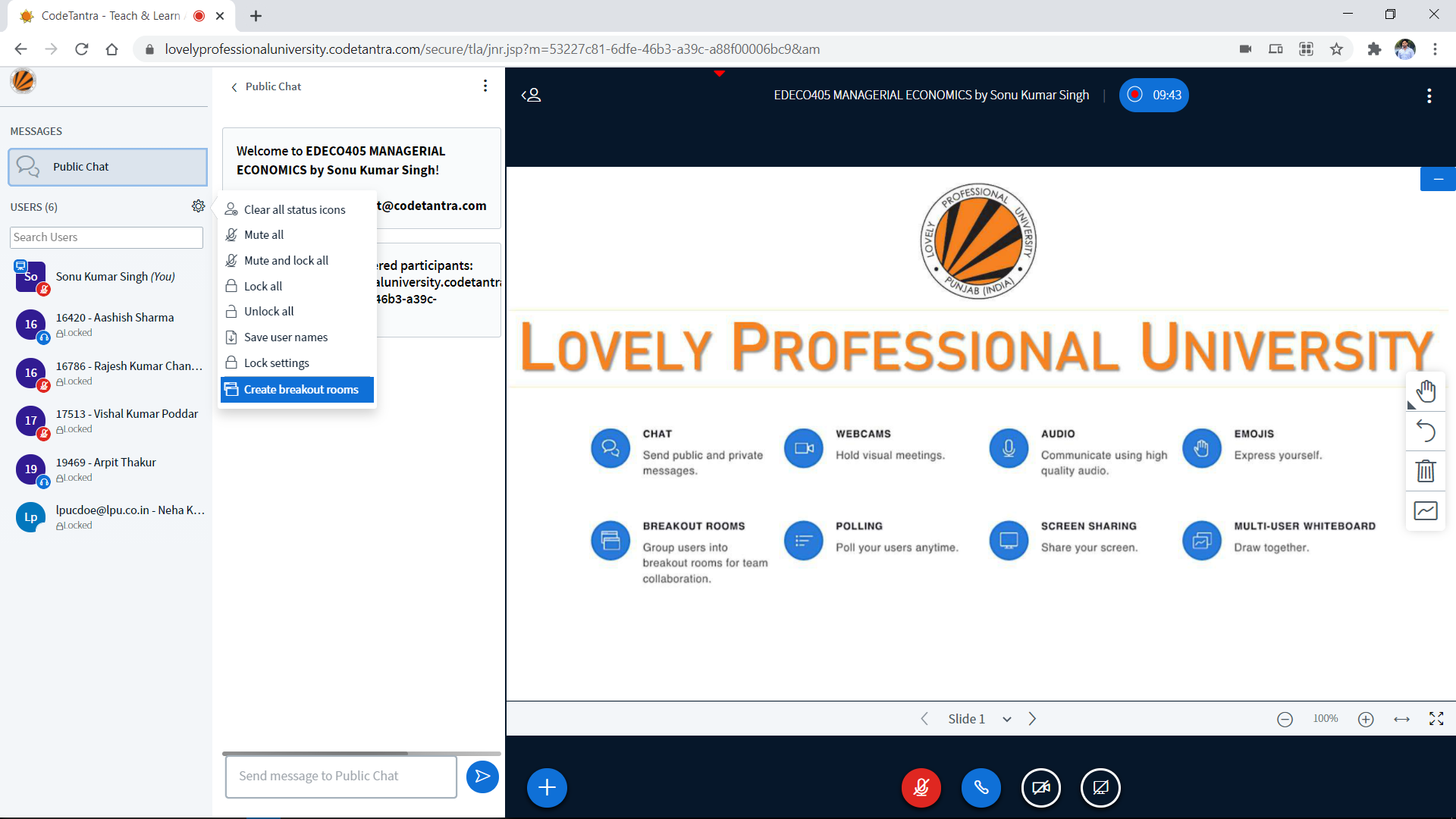 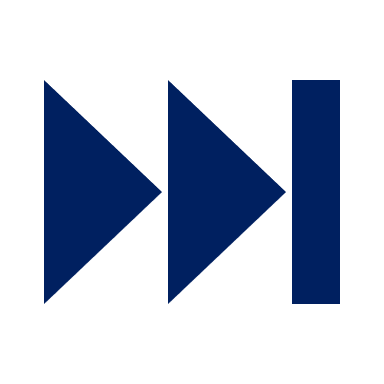 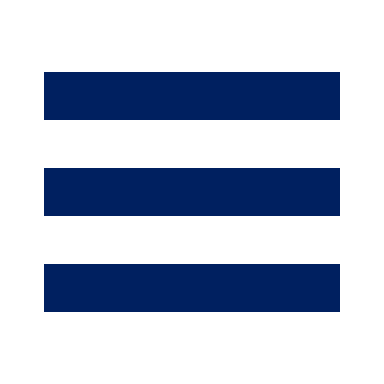 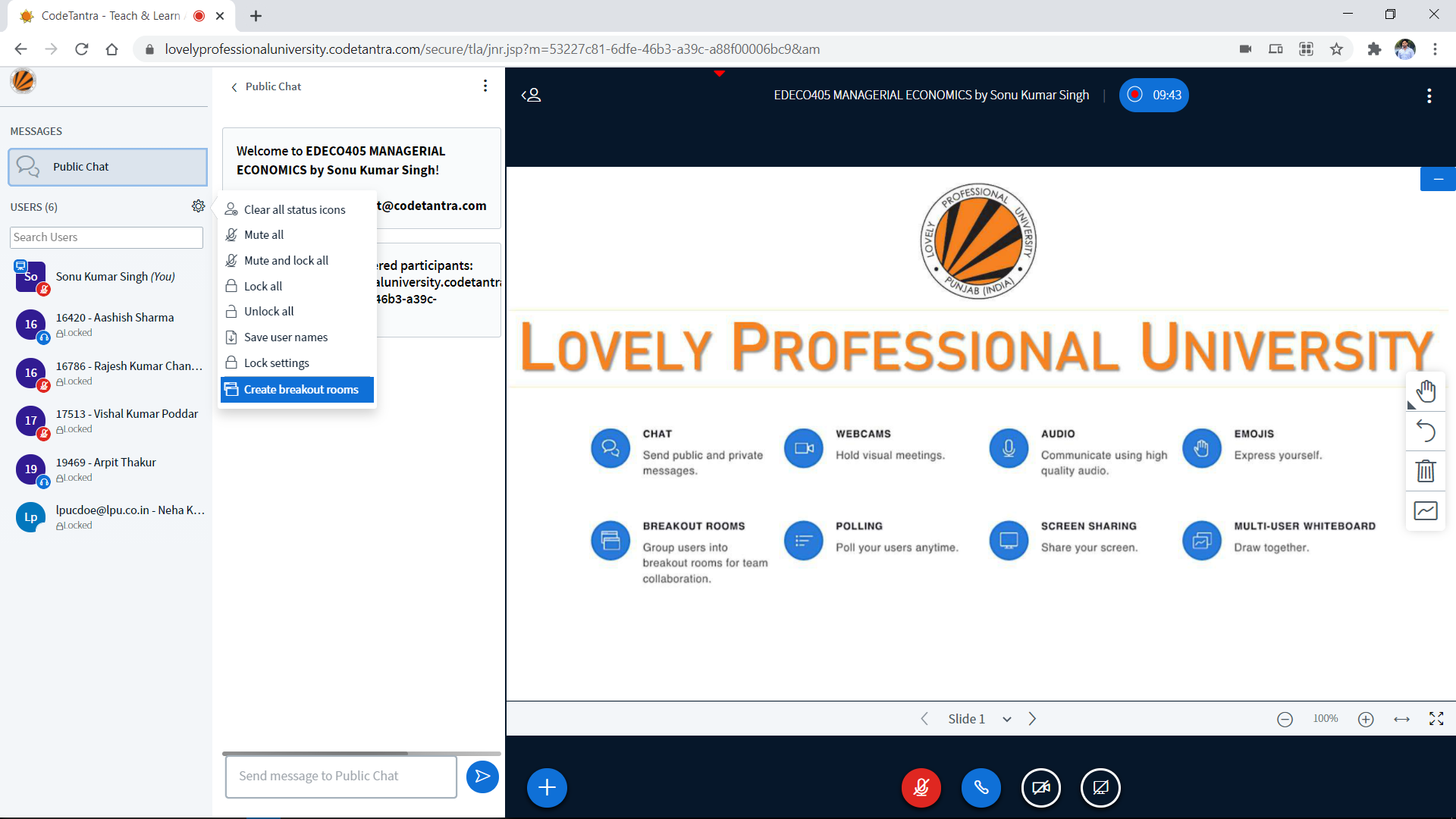 Integrated Breakout Room Features for Group Activity
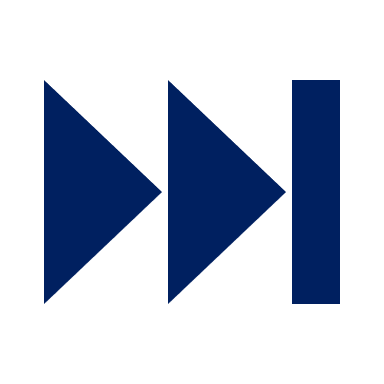 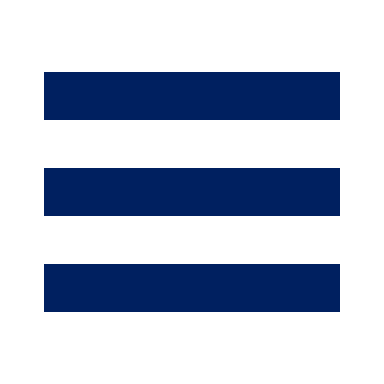 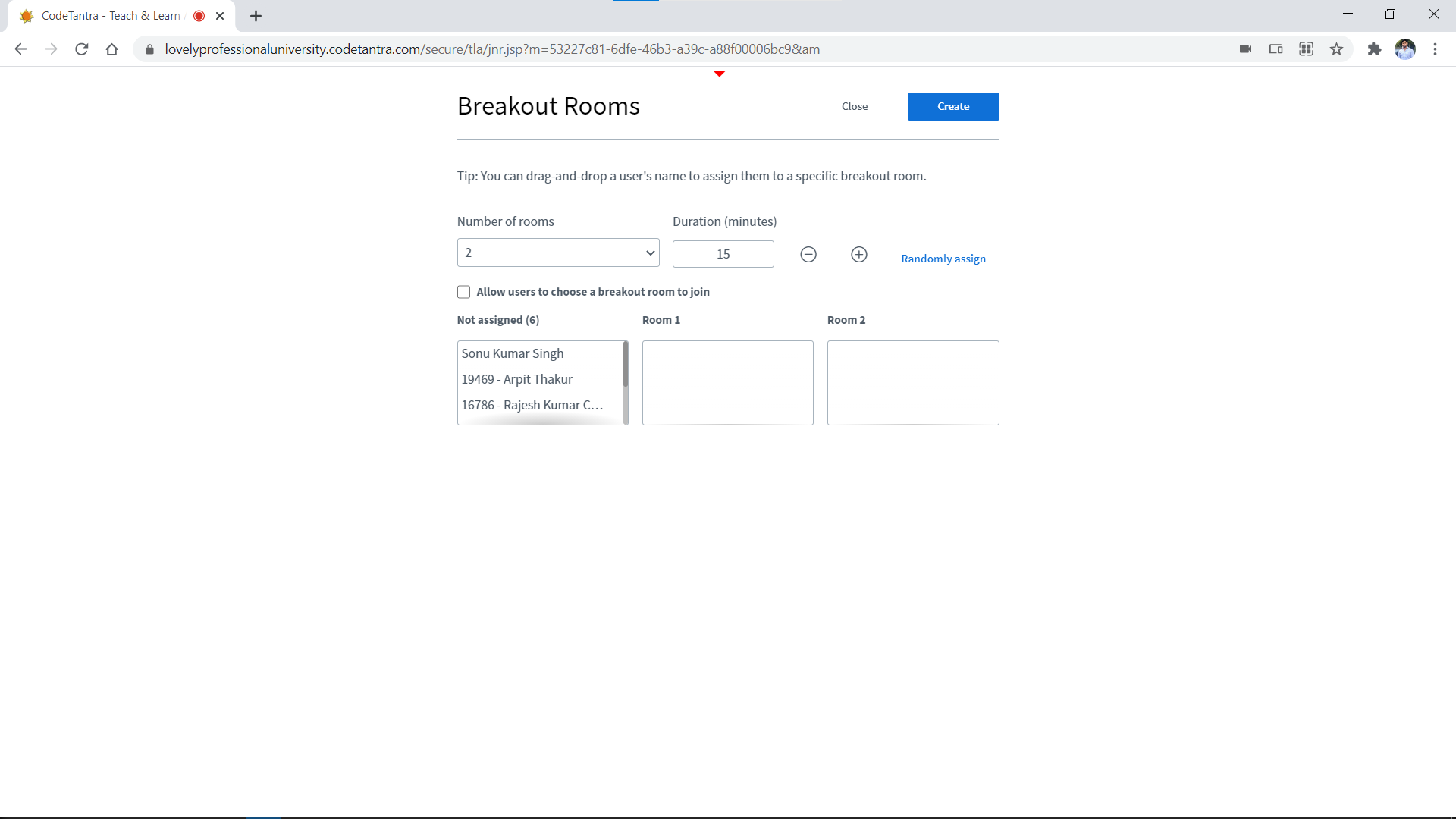 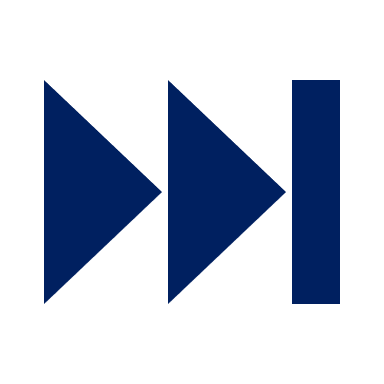 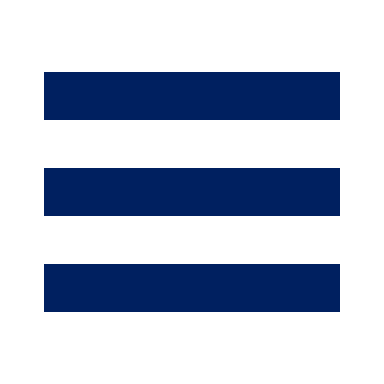 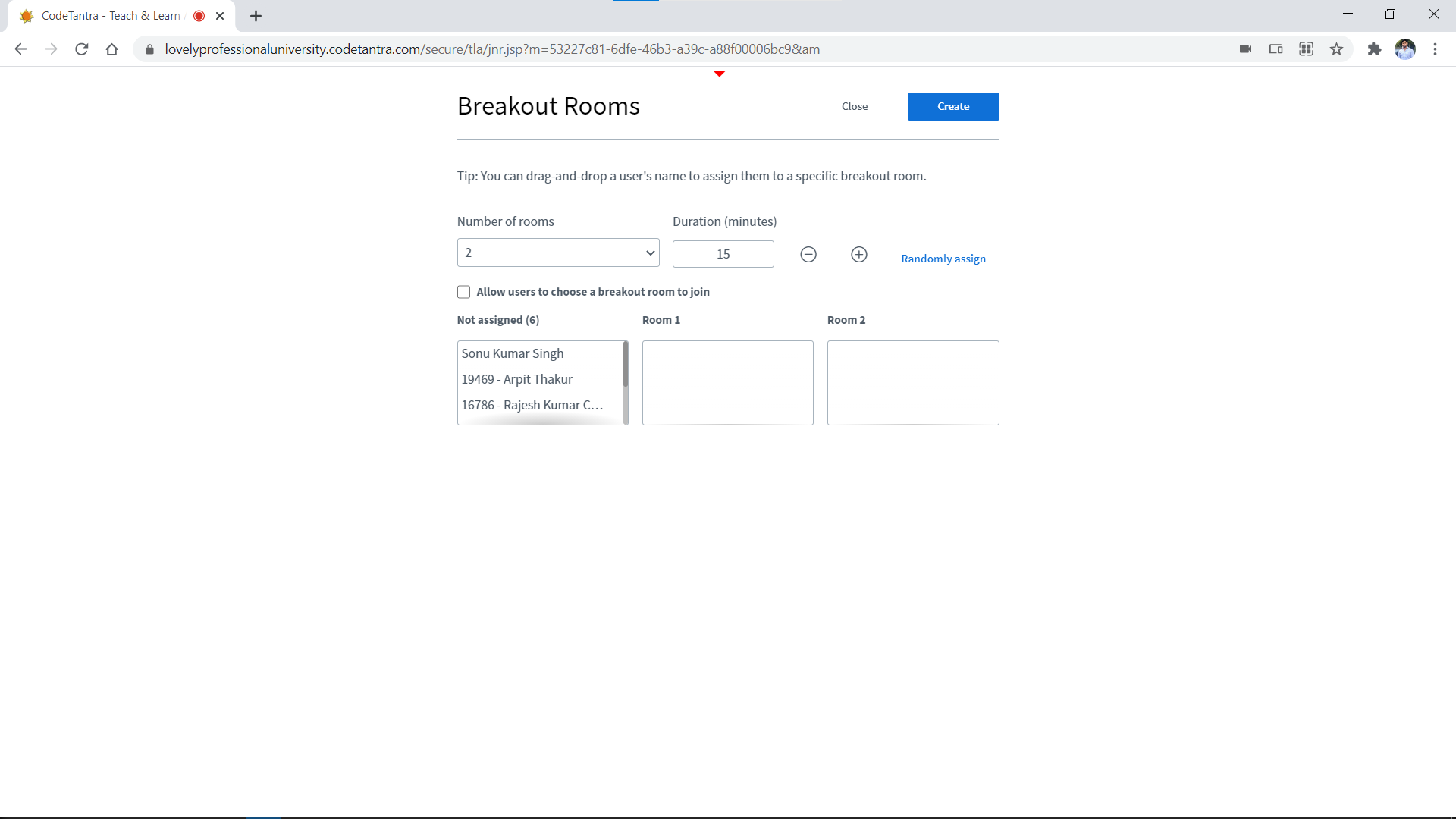 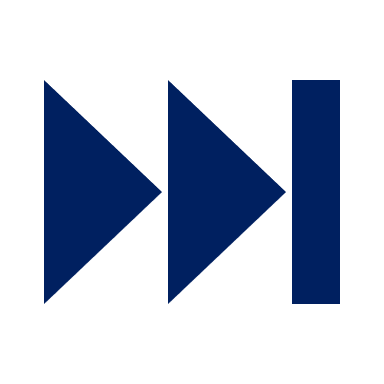 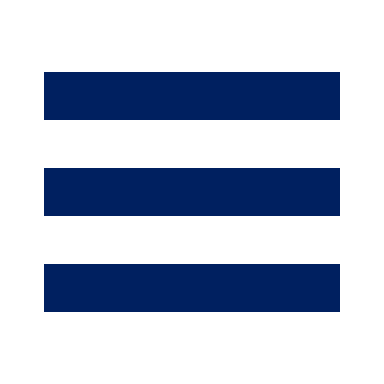 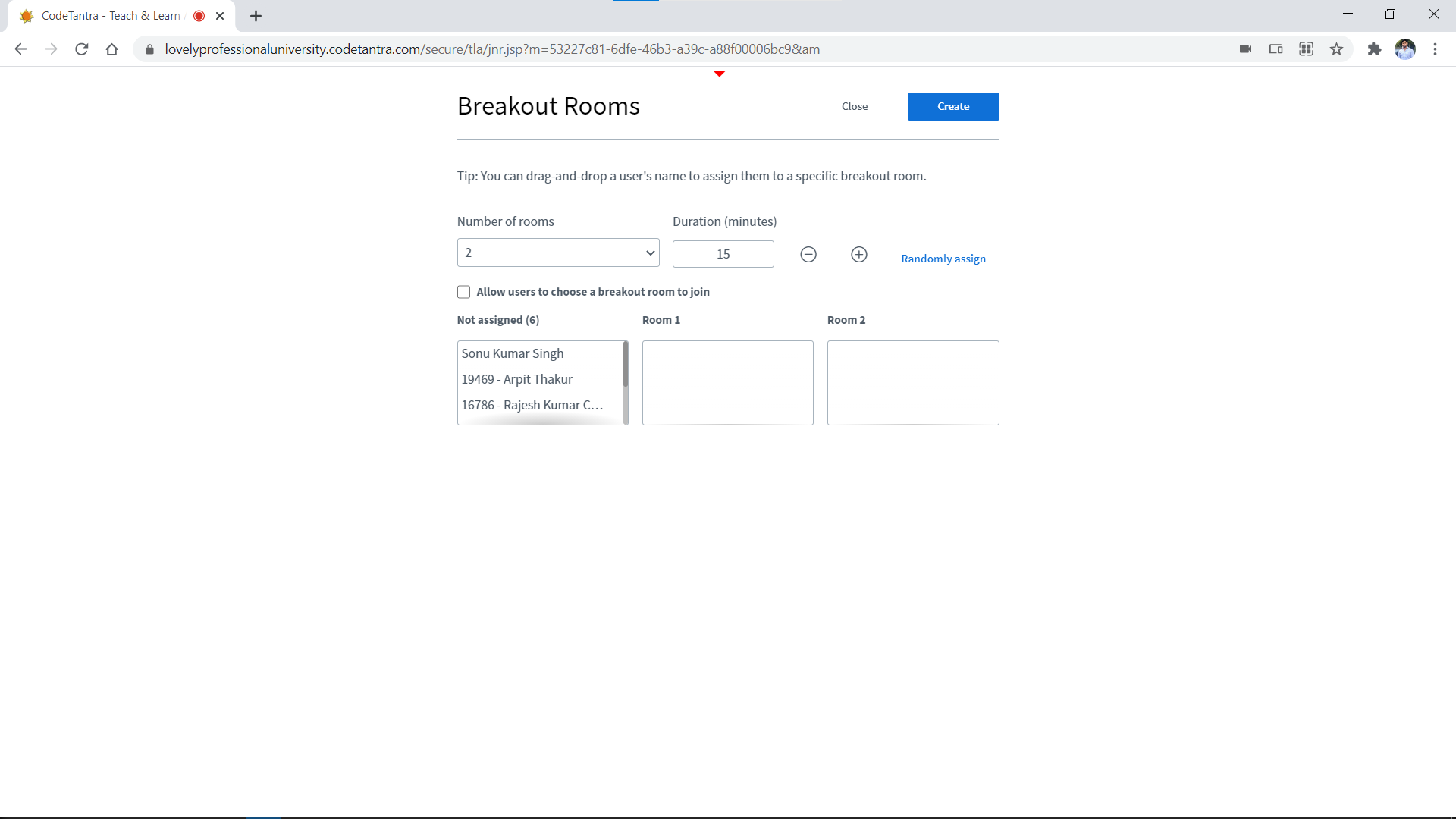 Teacher has control to create number of breakout rooms
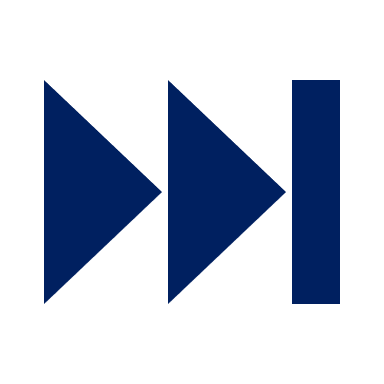 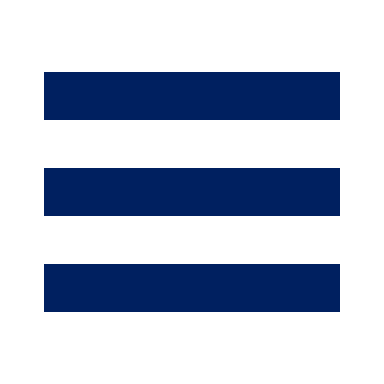 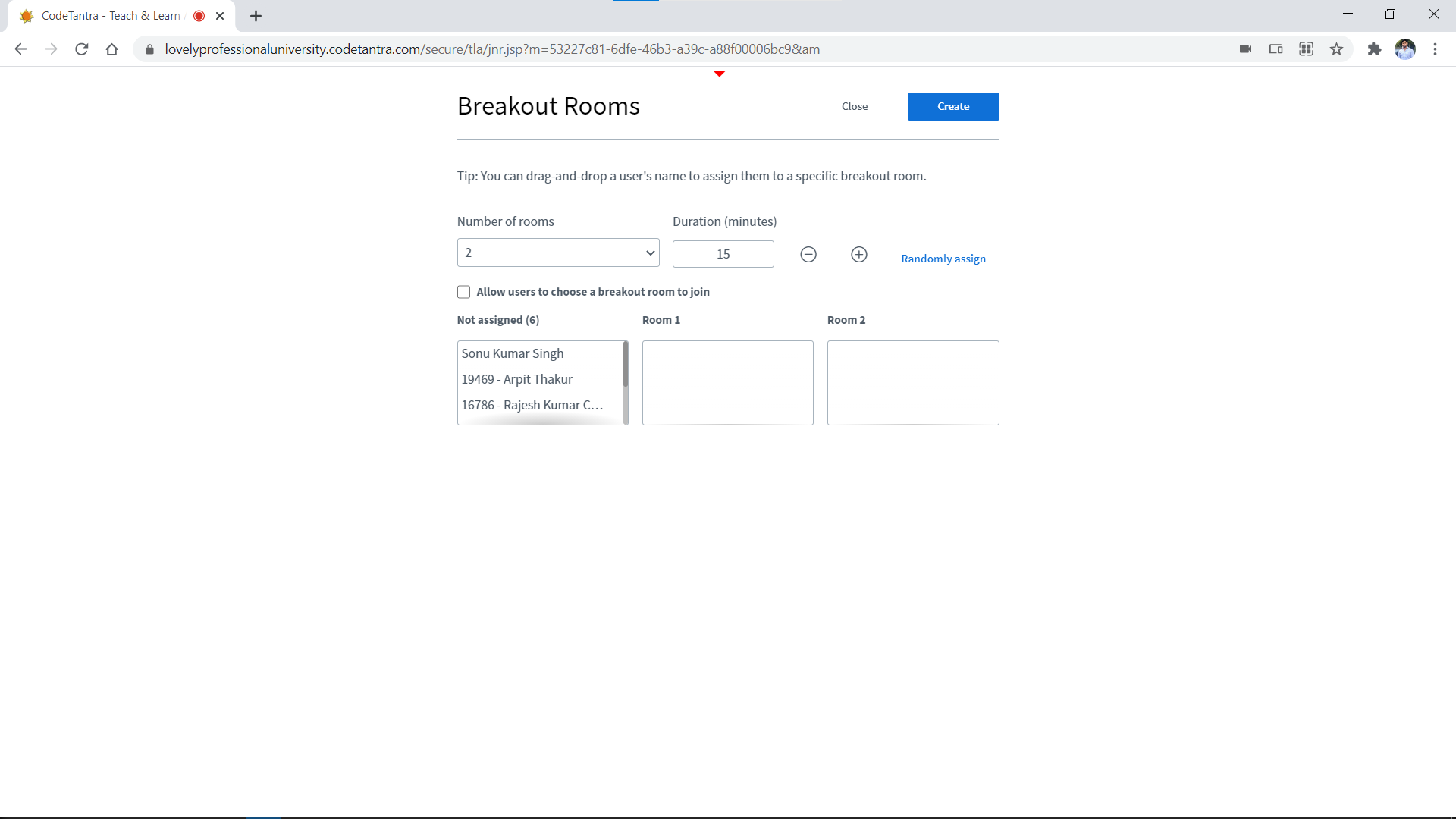 Teacher has control to set duration for breakout rooms
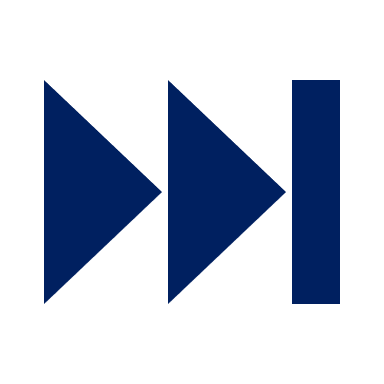 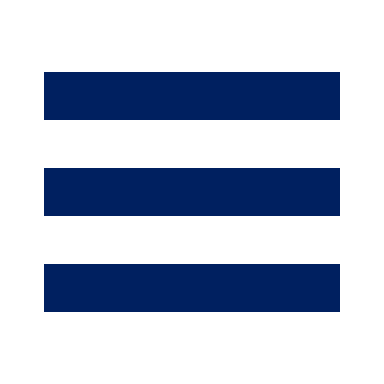 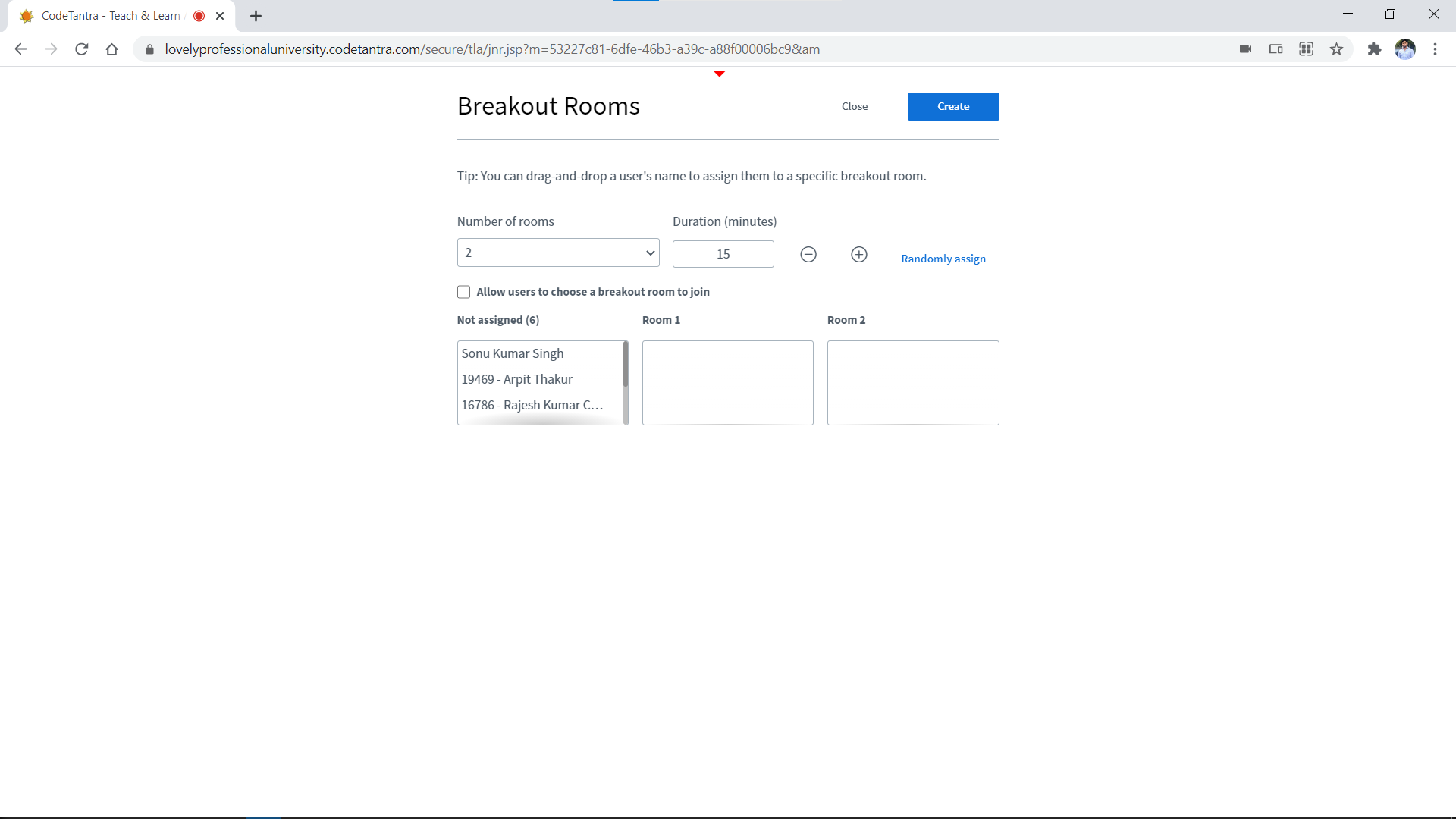 Teacher has control to randomly assign students in created Breakout Rooms.
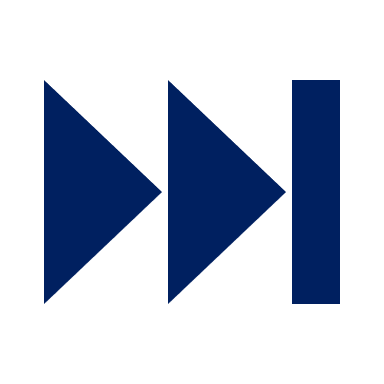 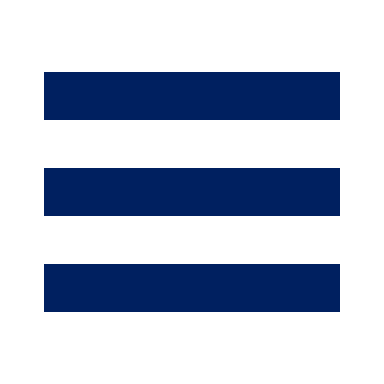 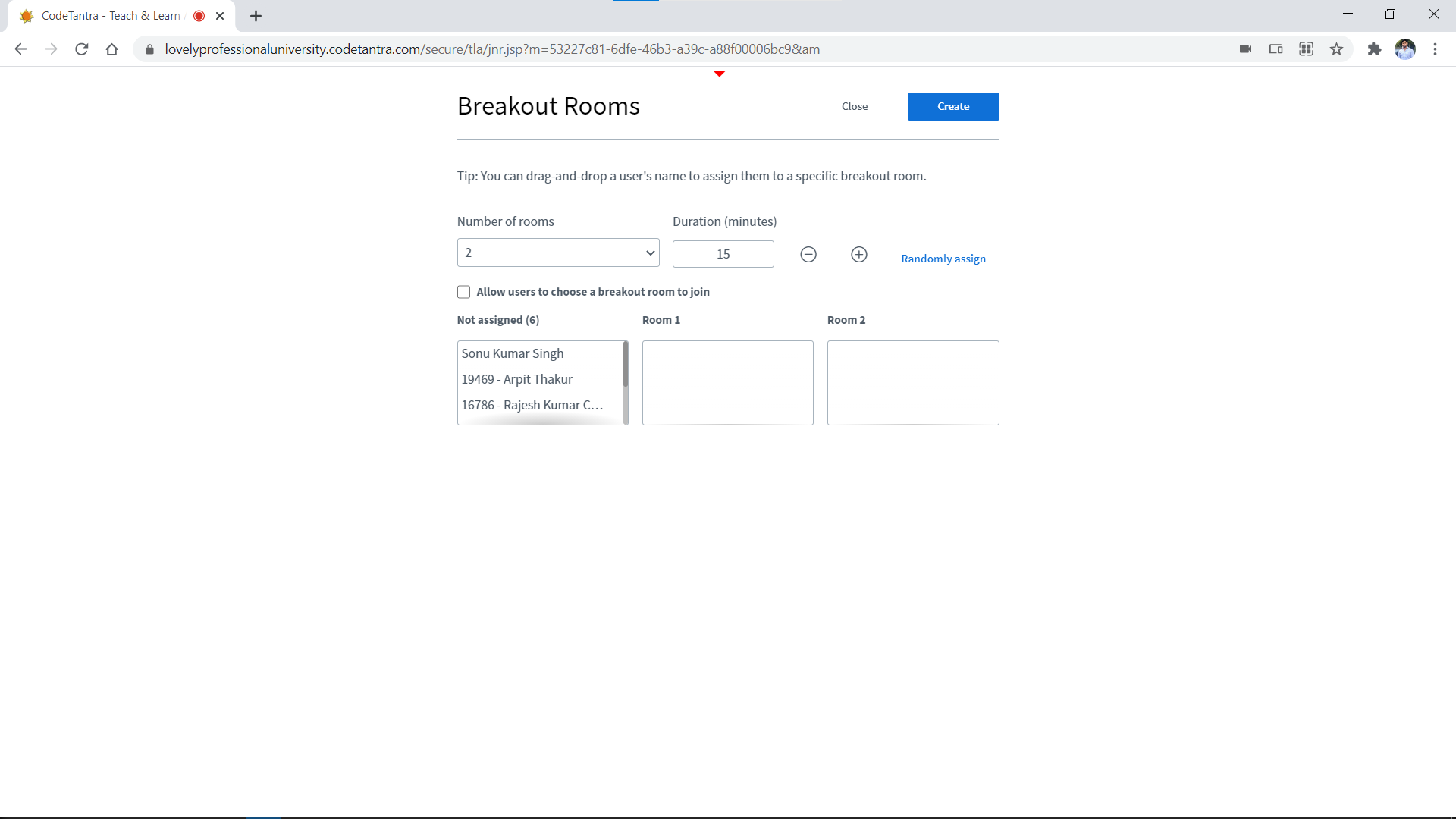 Teacher can allow students to choose the breakout room as per their choice.
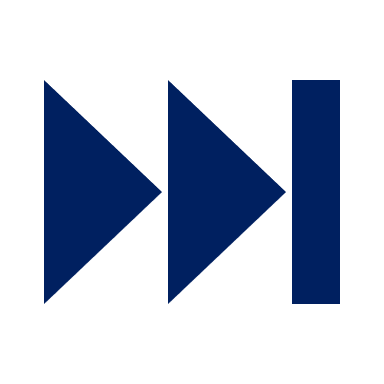 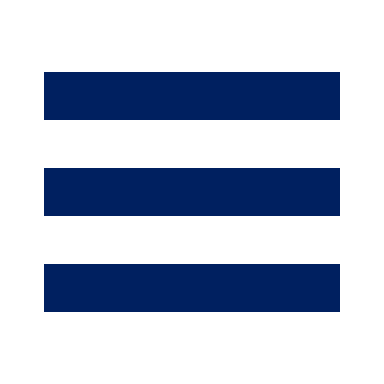 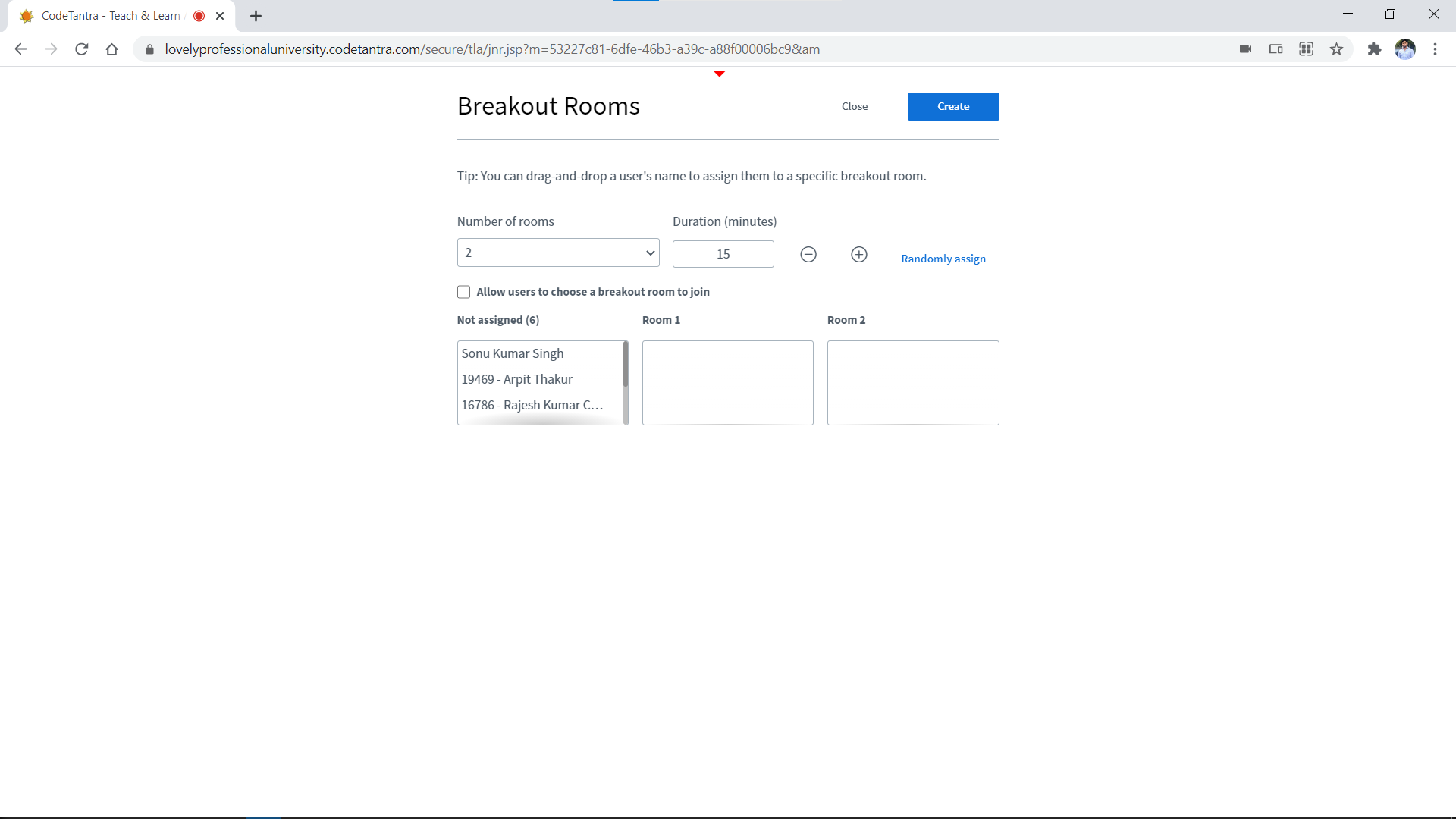 List of all students is available for the teacher to assign students as his/her requirements.
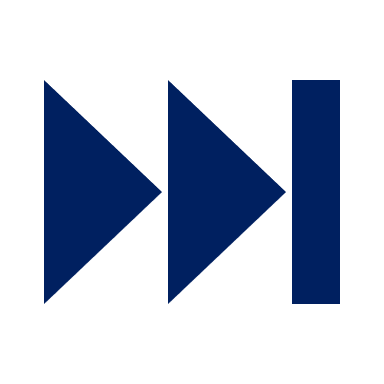 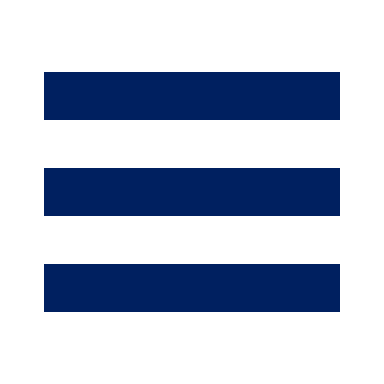 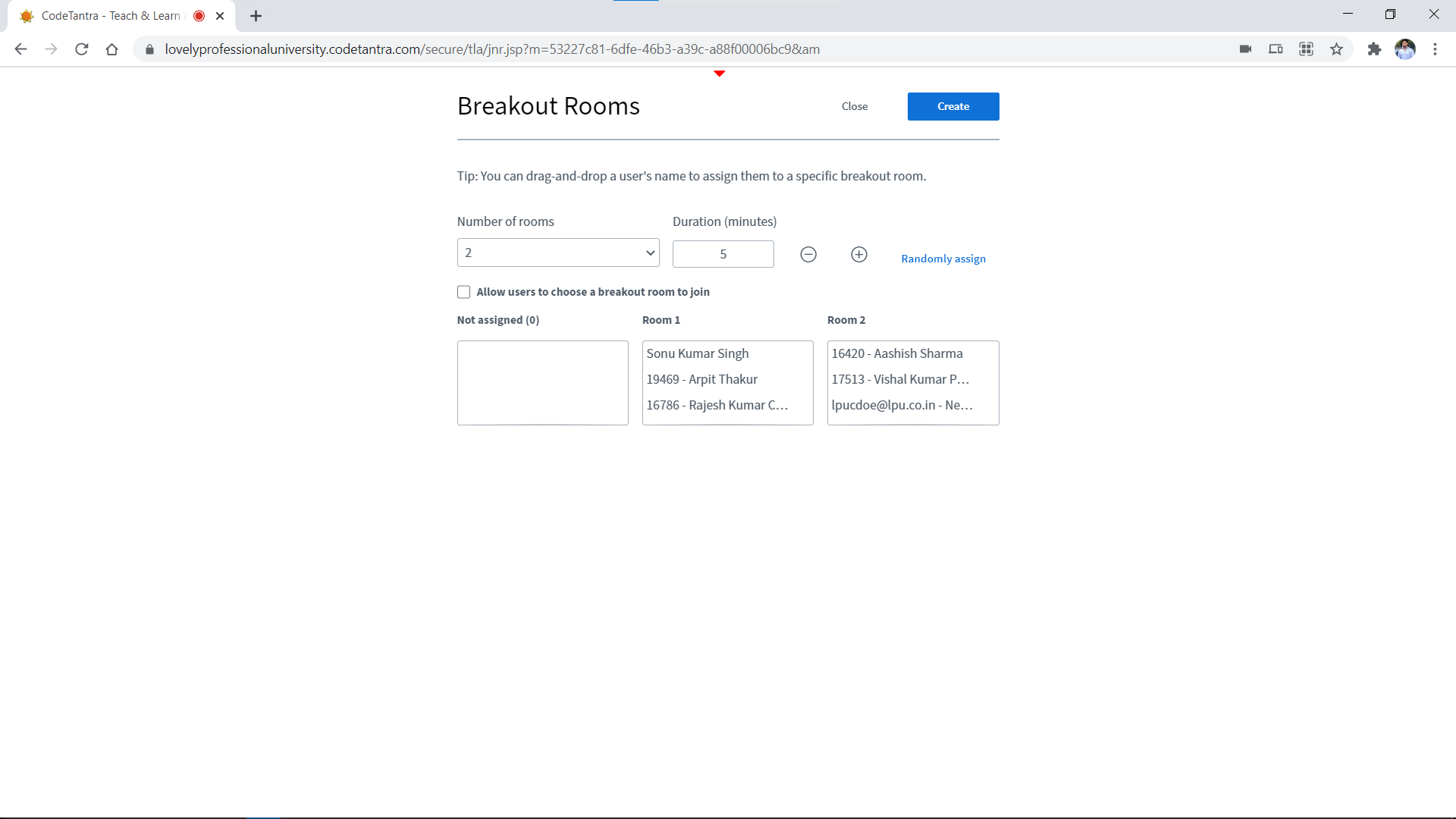 Example of Assignment of students into multiple Breakout rooms manually
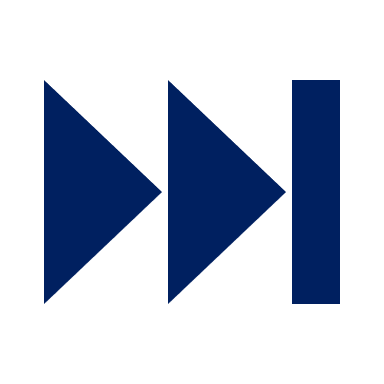 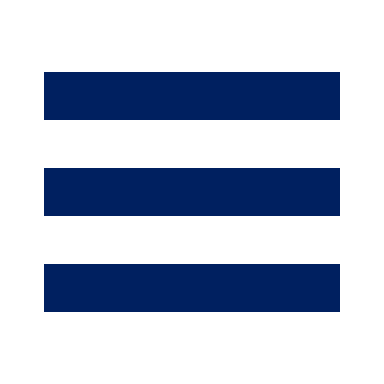 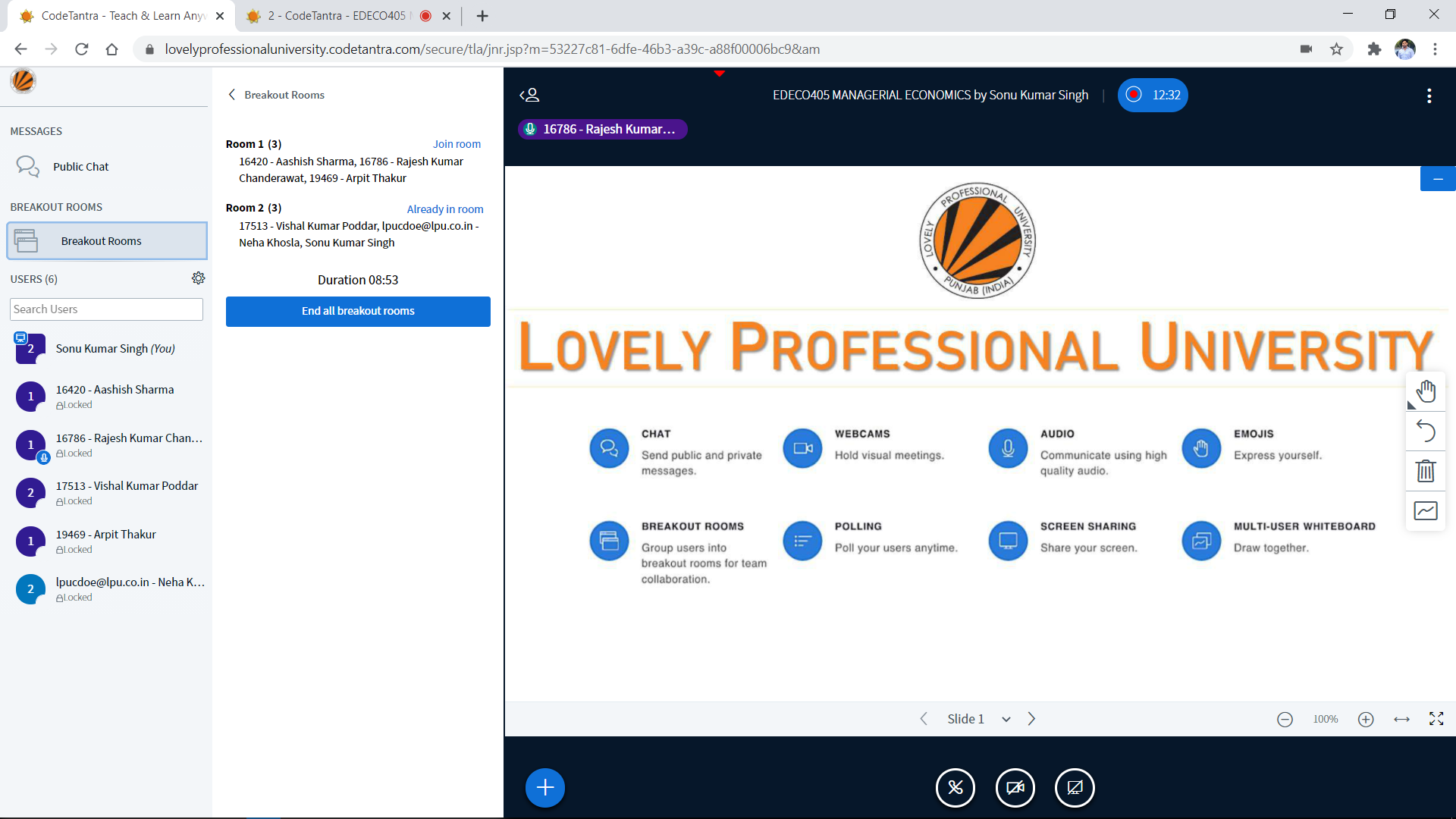 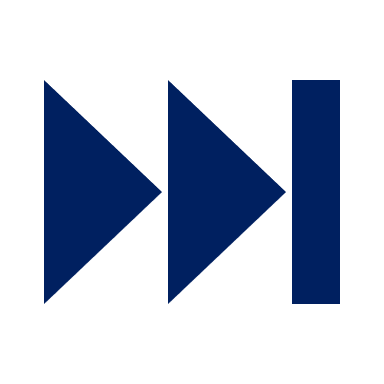 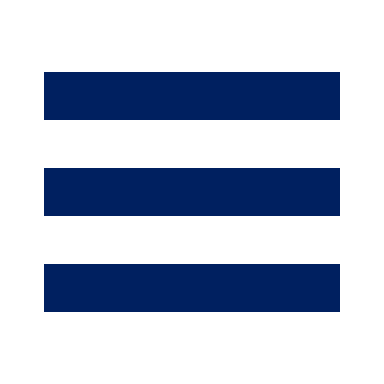 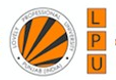 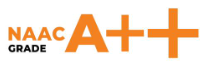 Lecture Recording
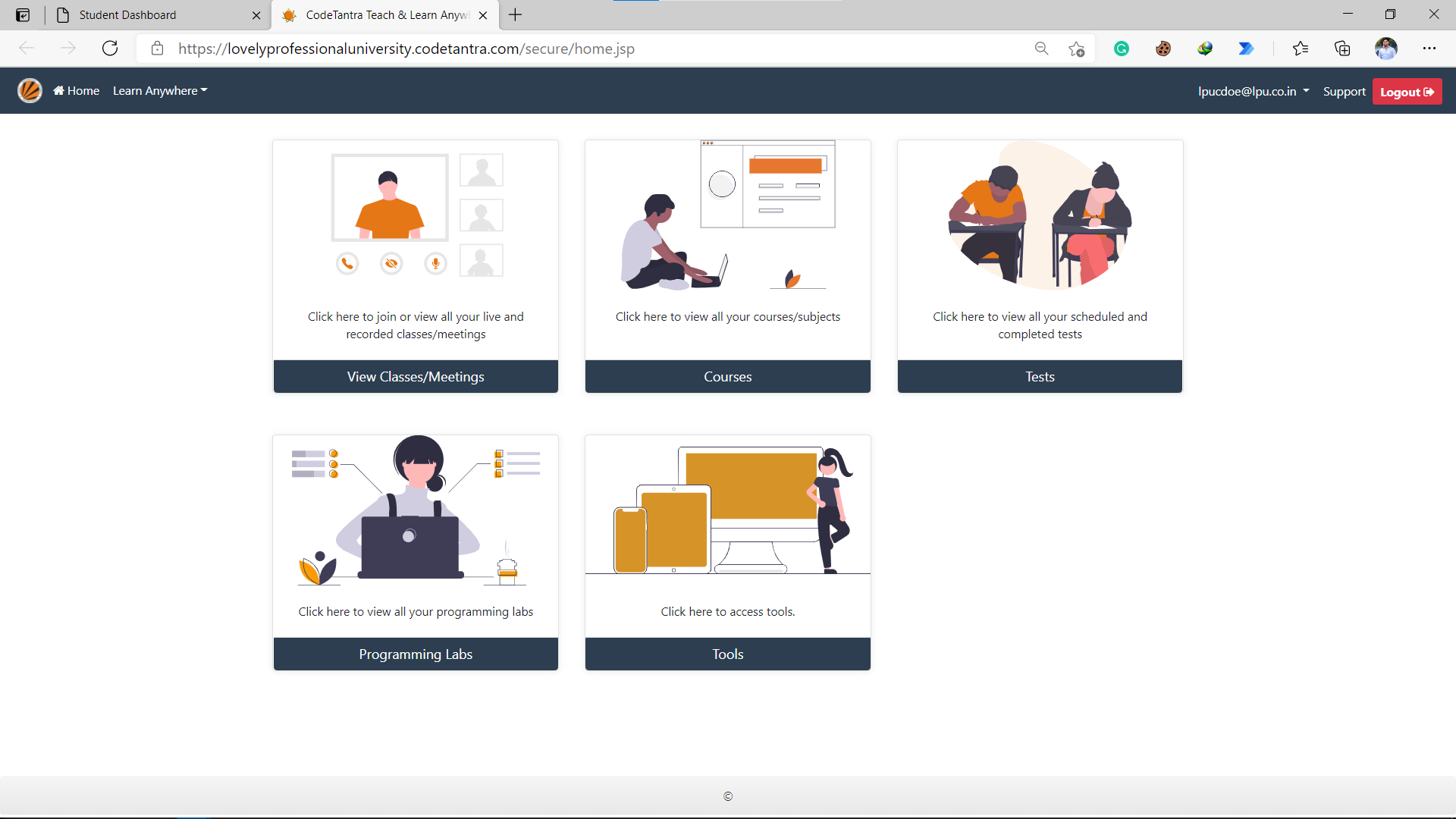 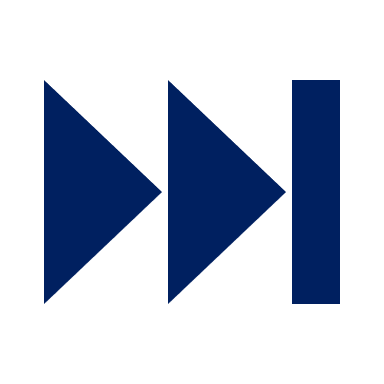 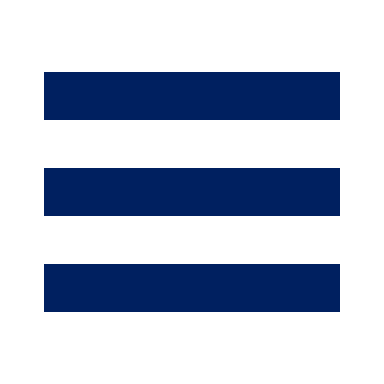 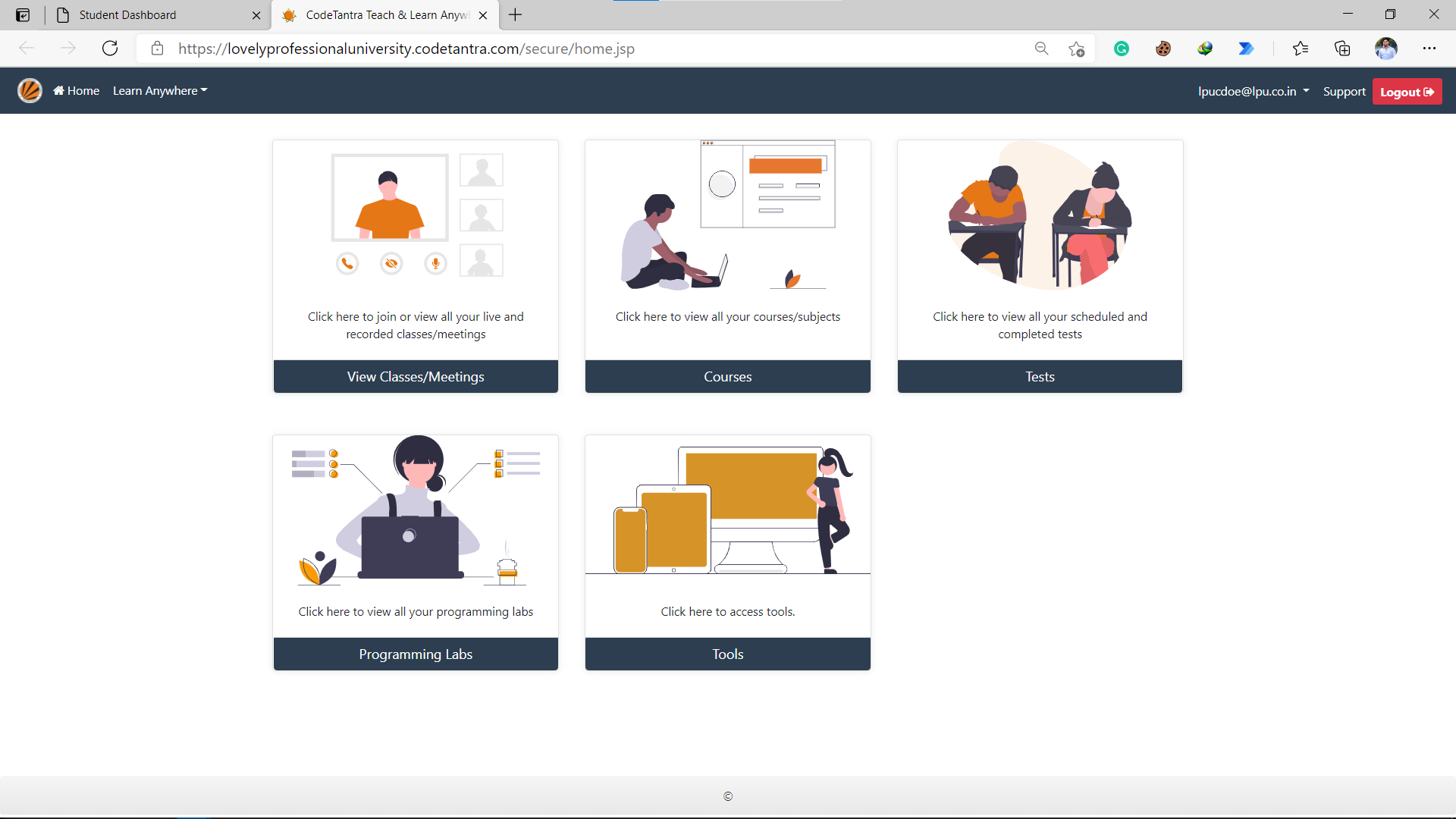 Virtual Class
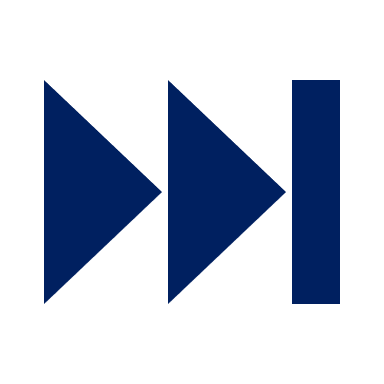 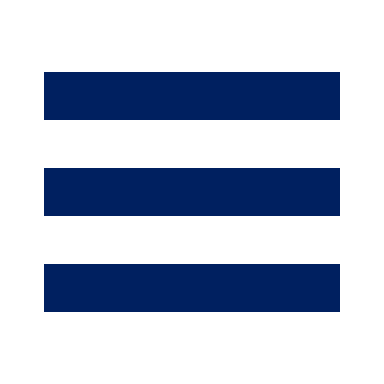 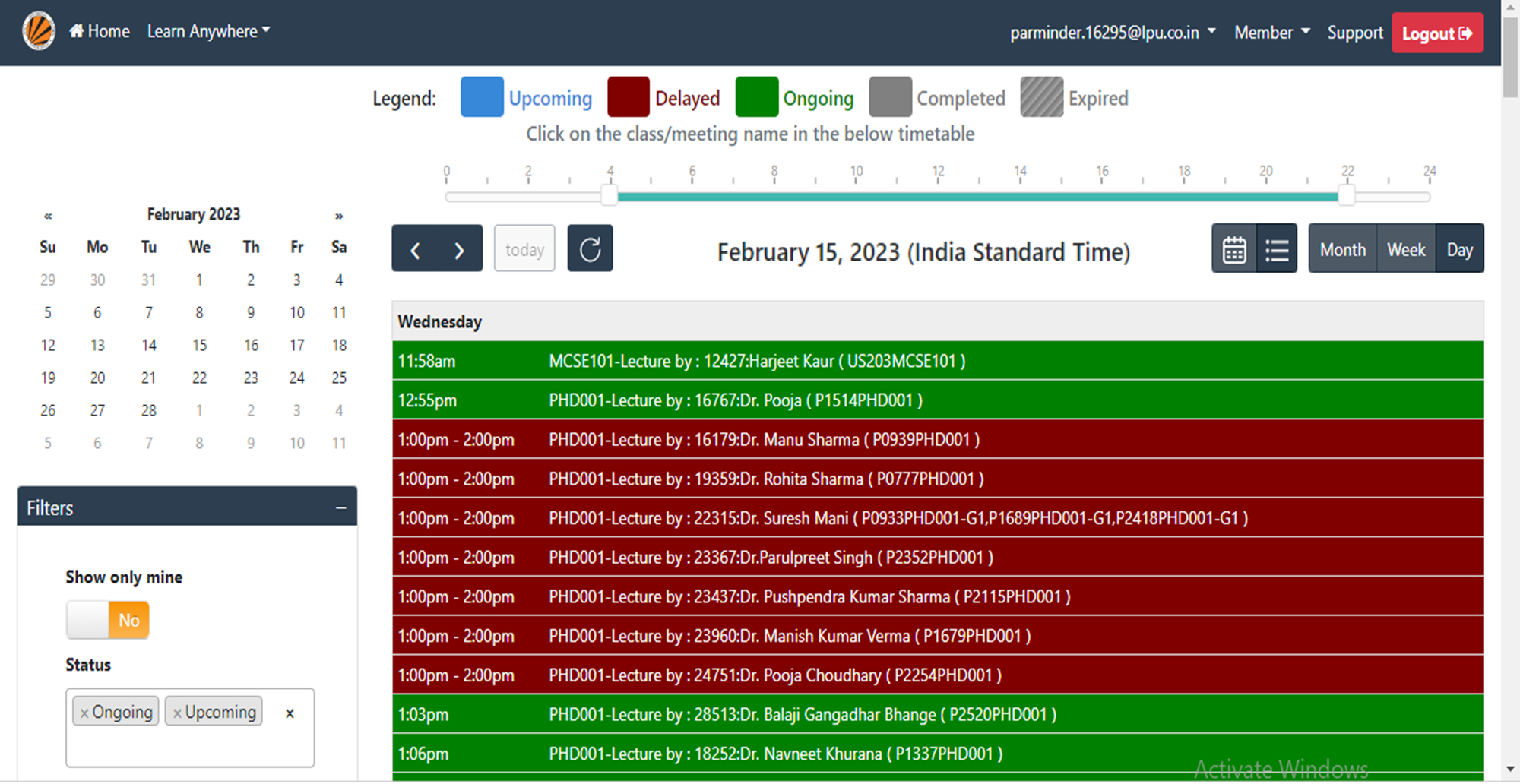 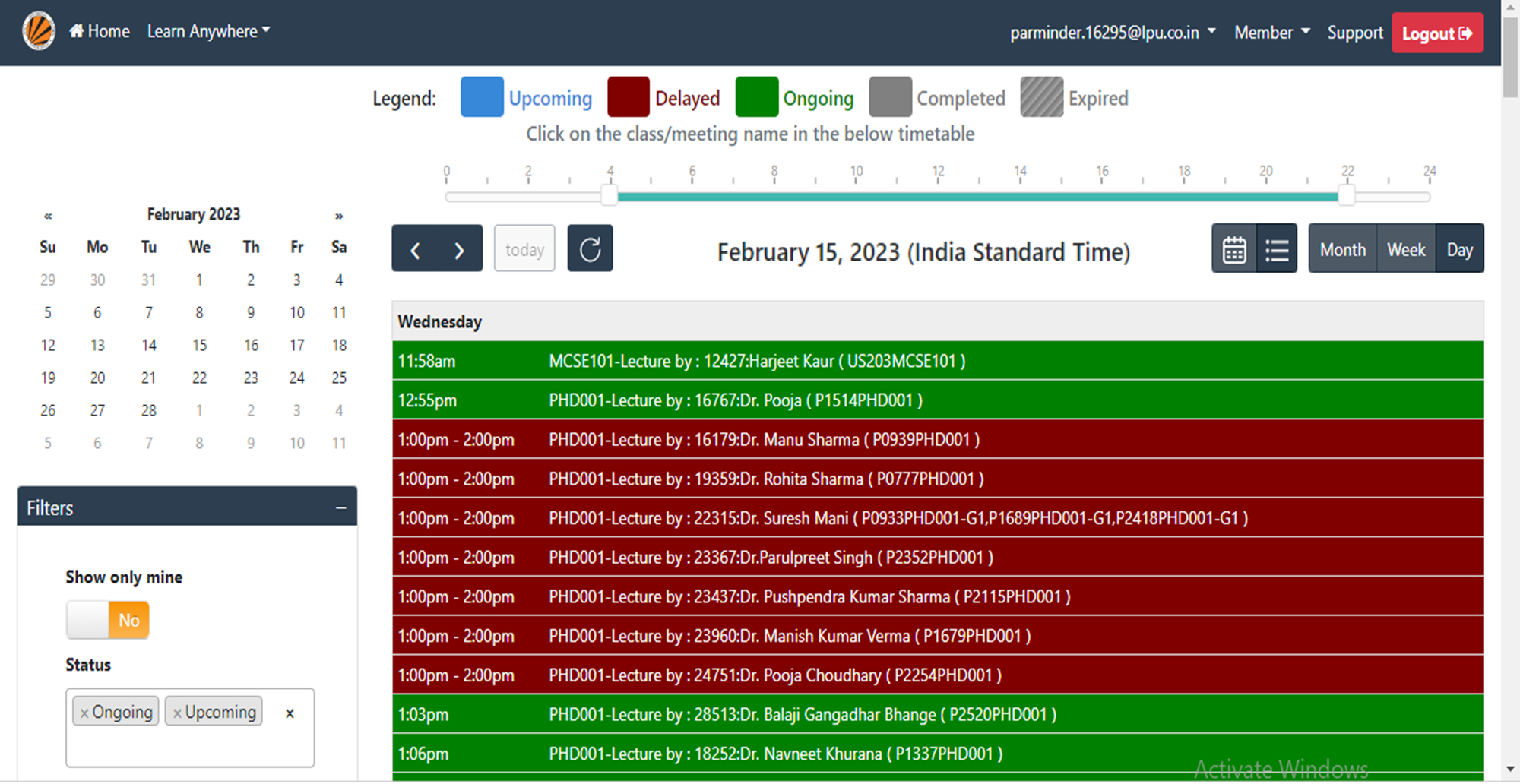 Select the appropriate date from the calendar
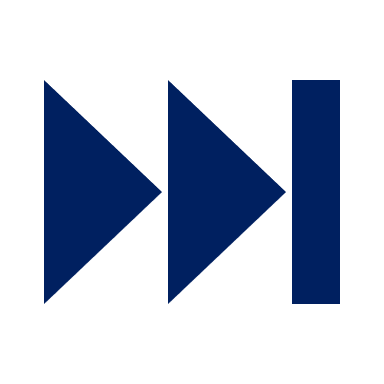 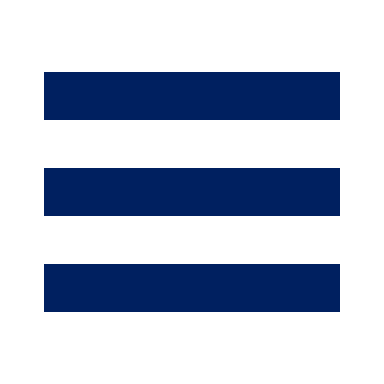 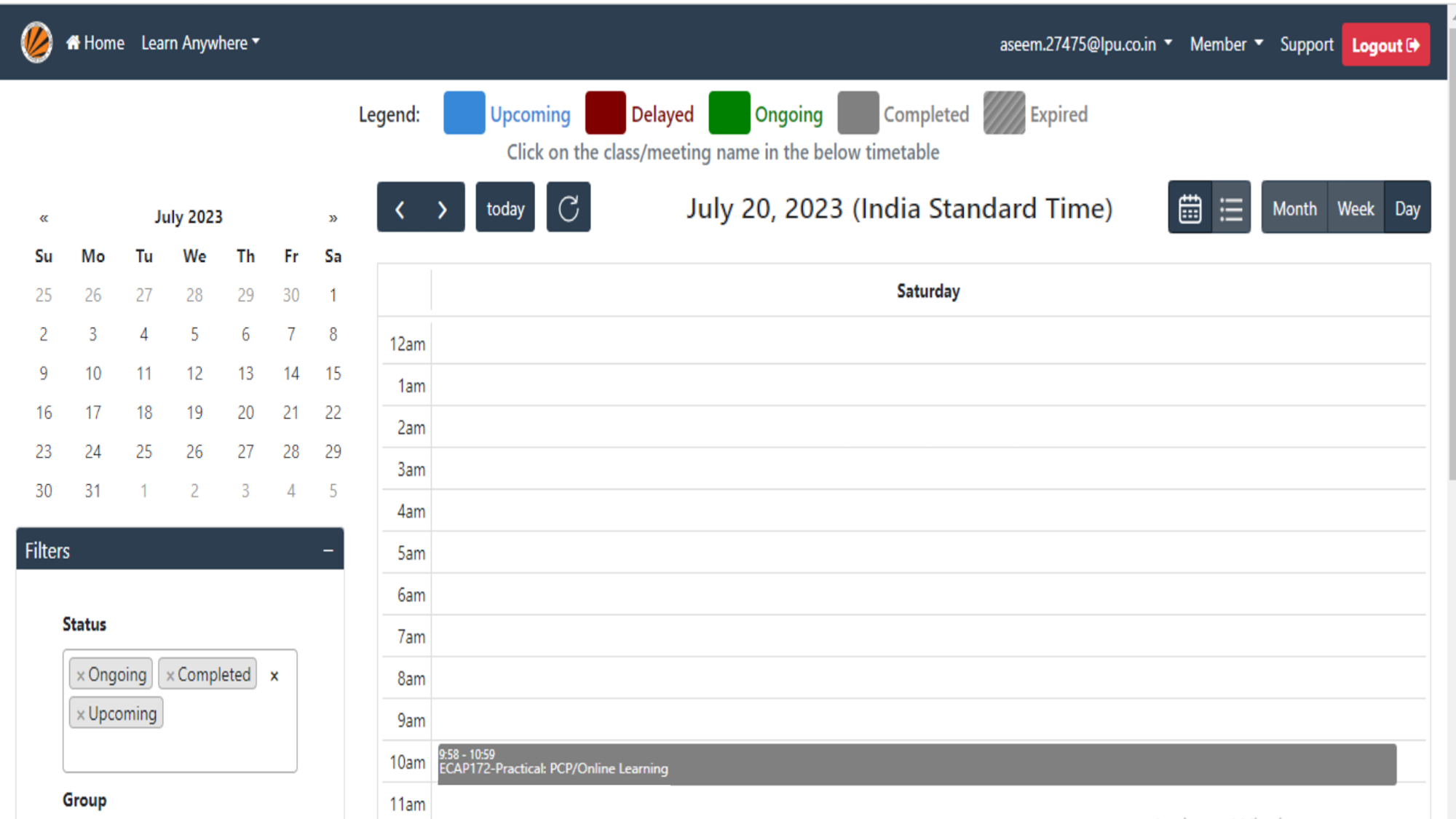 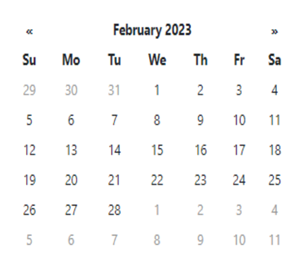 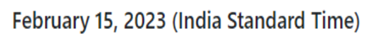 Select the right class to view the class details.
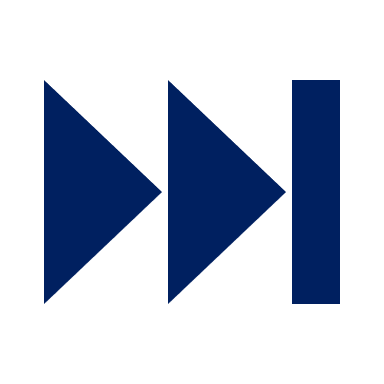 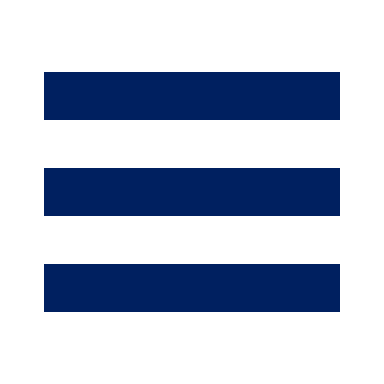 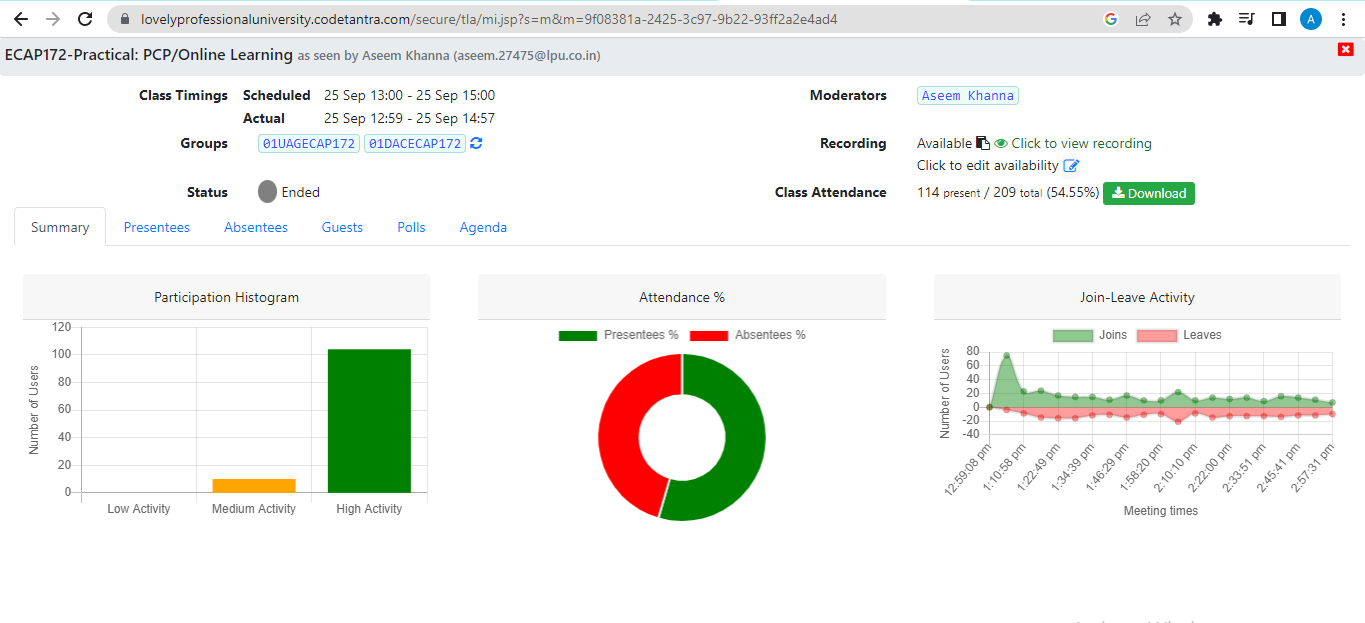 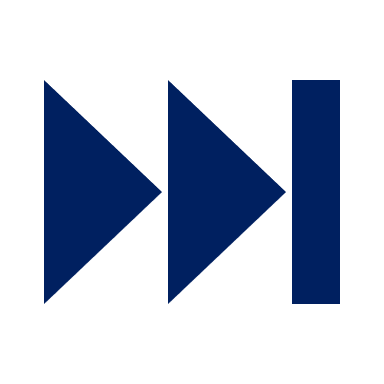 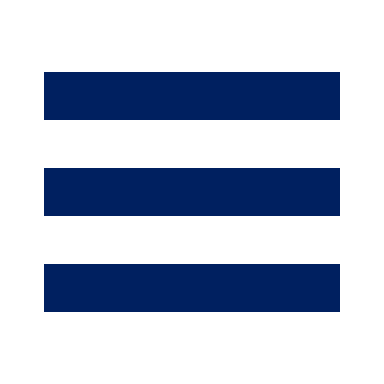 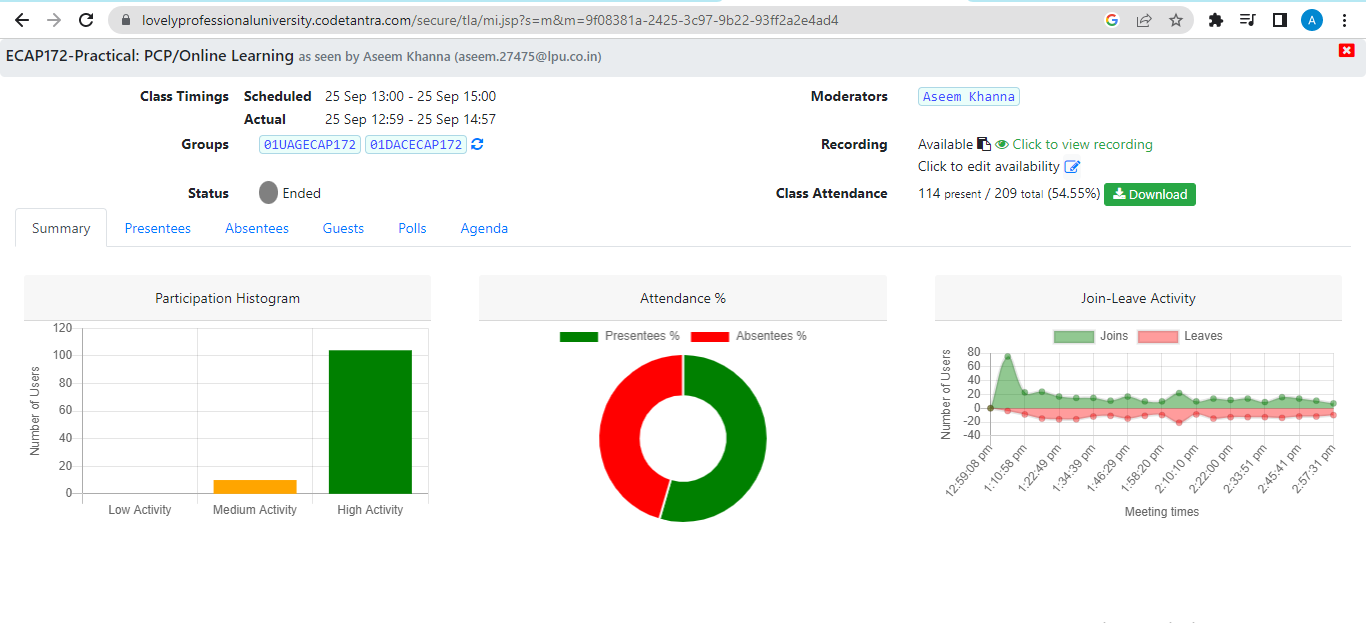 Select Click to view Recording link to view the recording
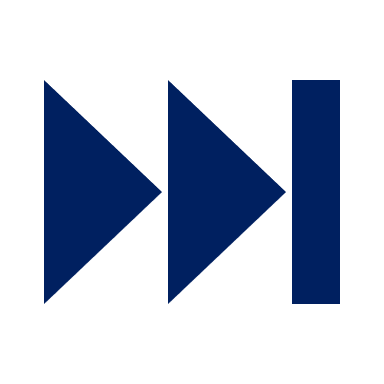 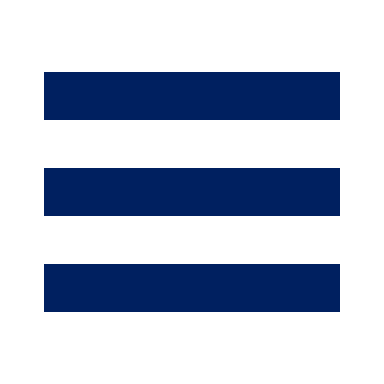 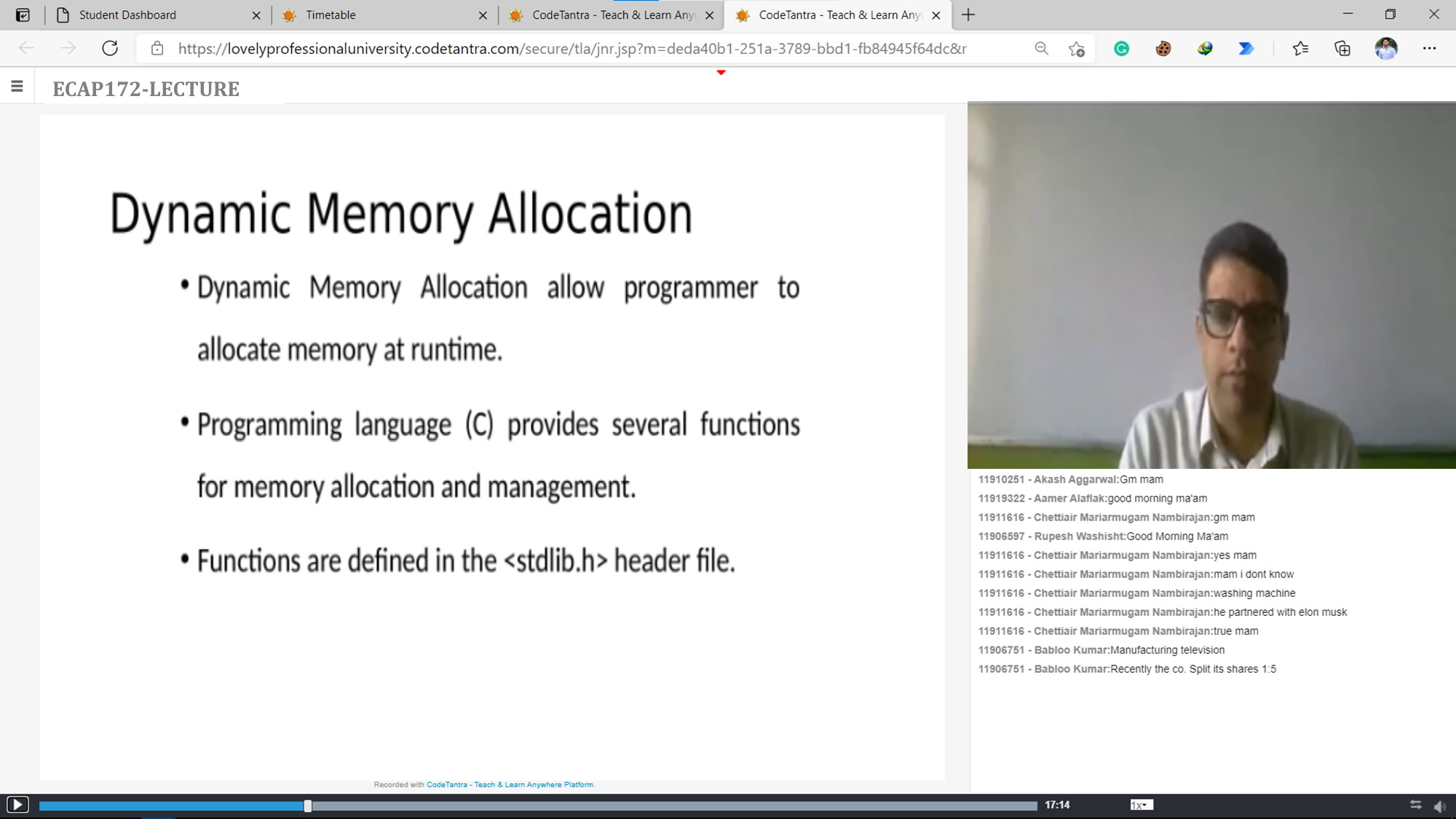 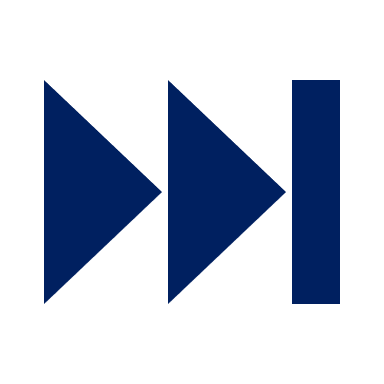 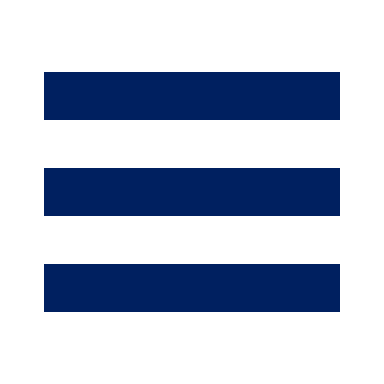 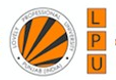 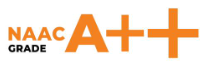 Video Series
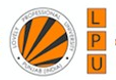 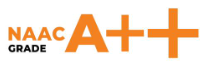 Online
Proctored 
Examination
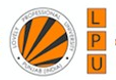 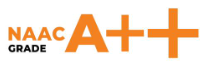 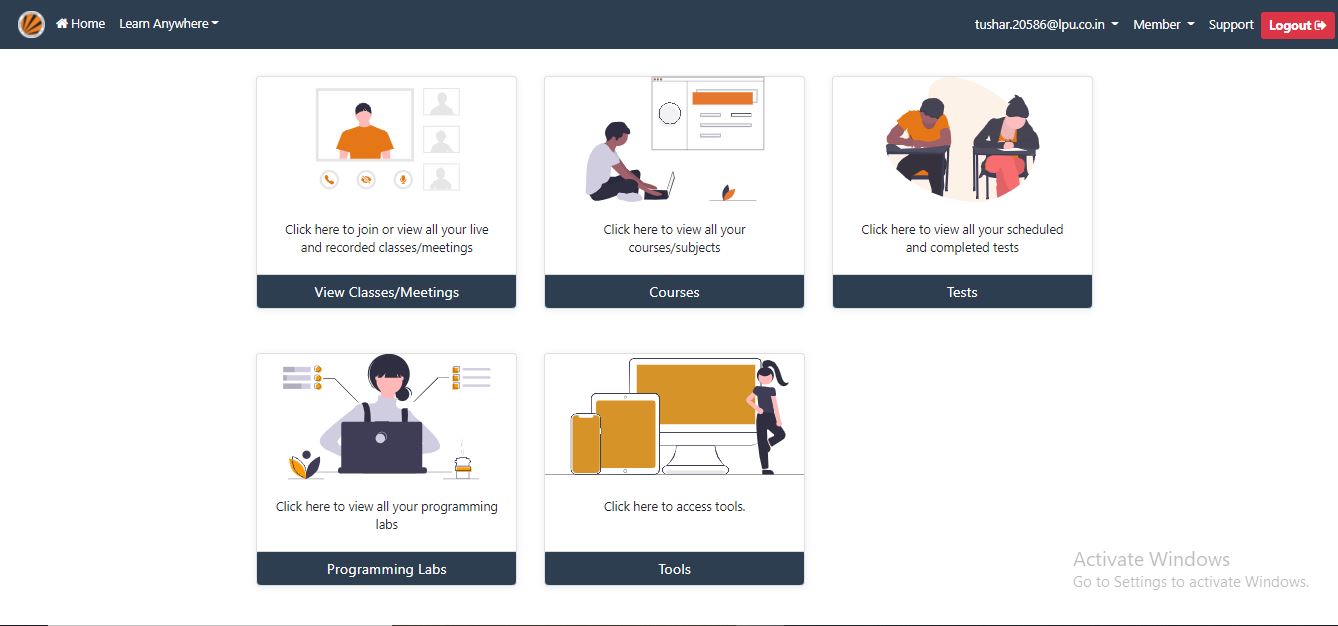 Proctored Exams on MyClass:
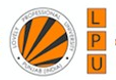 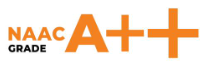 Before proceeding to test make sure following permissions to given:
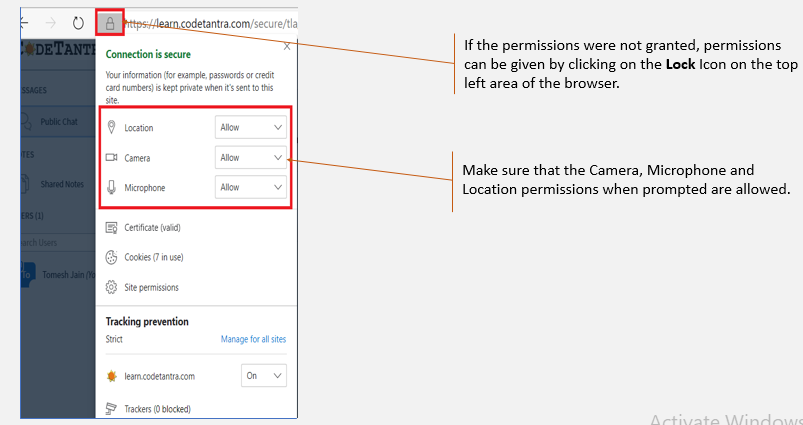 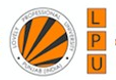 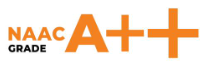 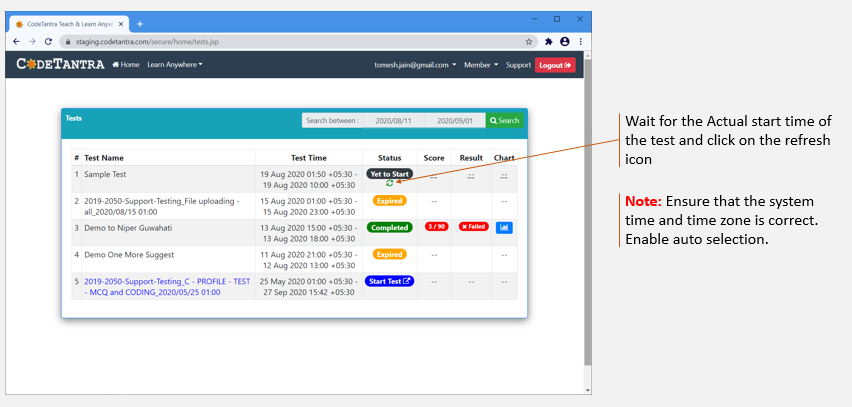 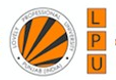 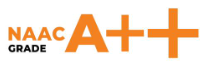 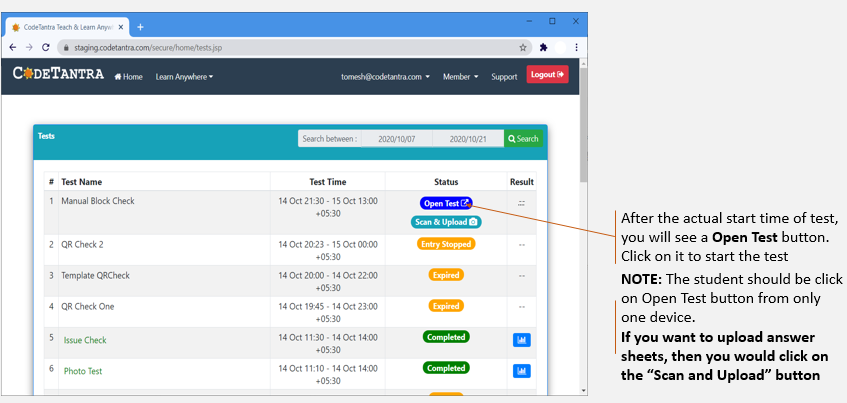 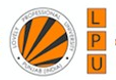 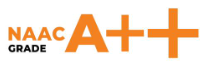 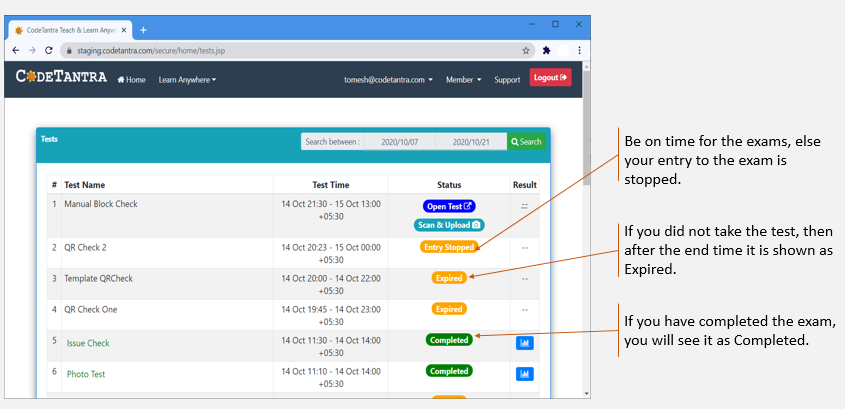 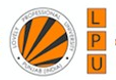 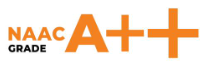 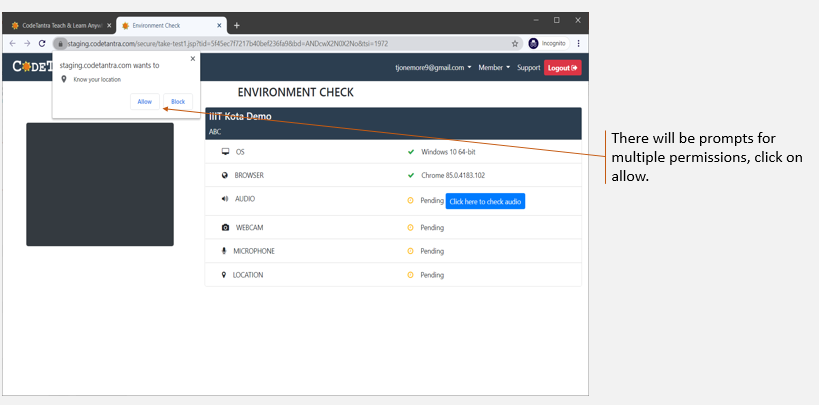 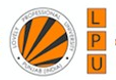 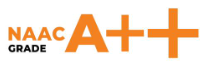 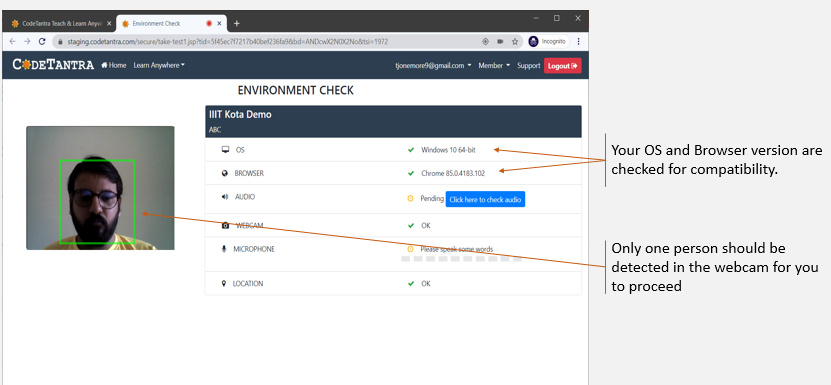 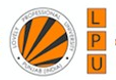 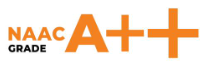 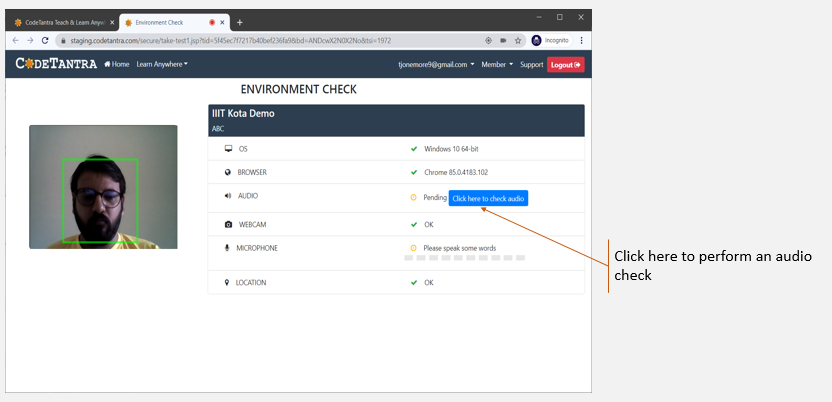 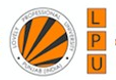 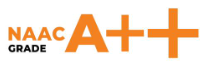 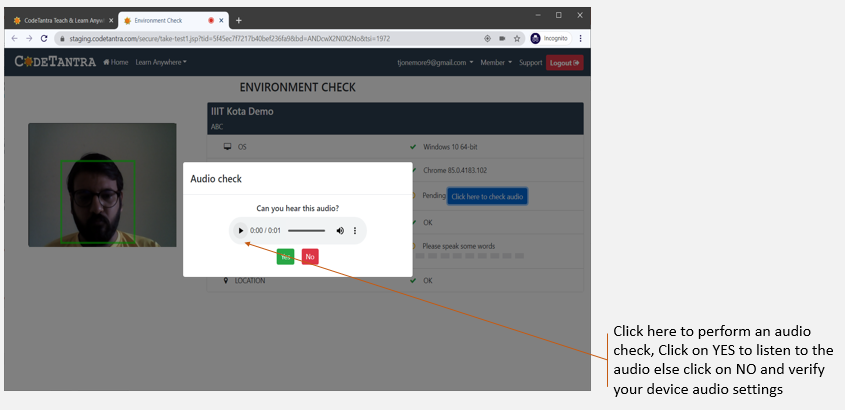 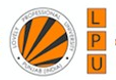 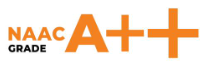 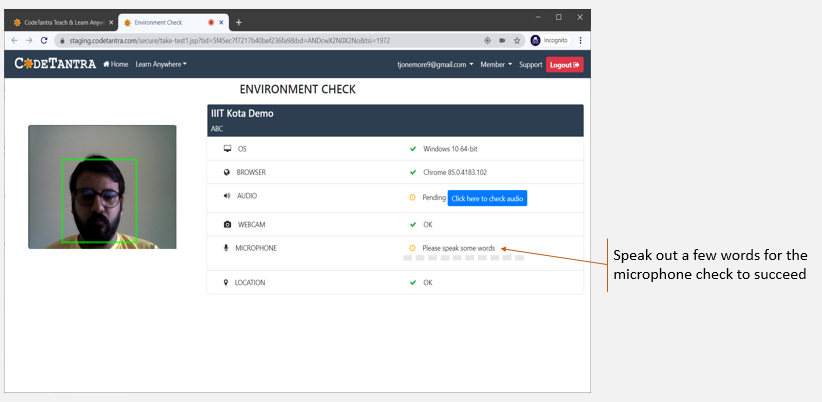 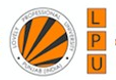 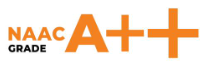 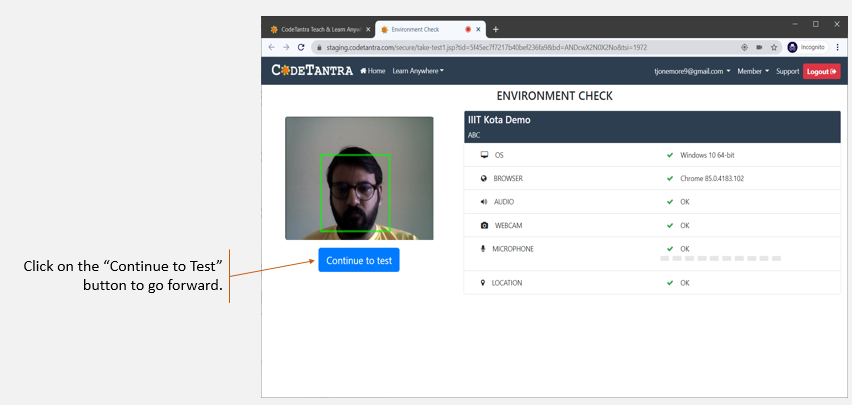 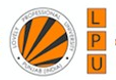 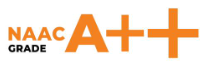 Teacher Interface
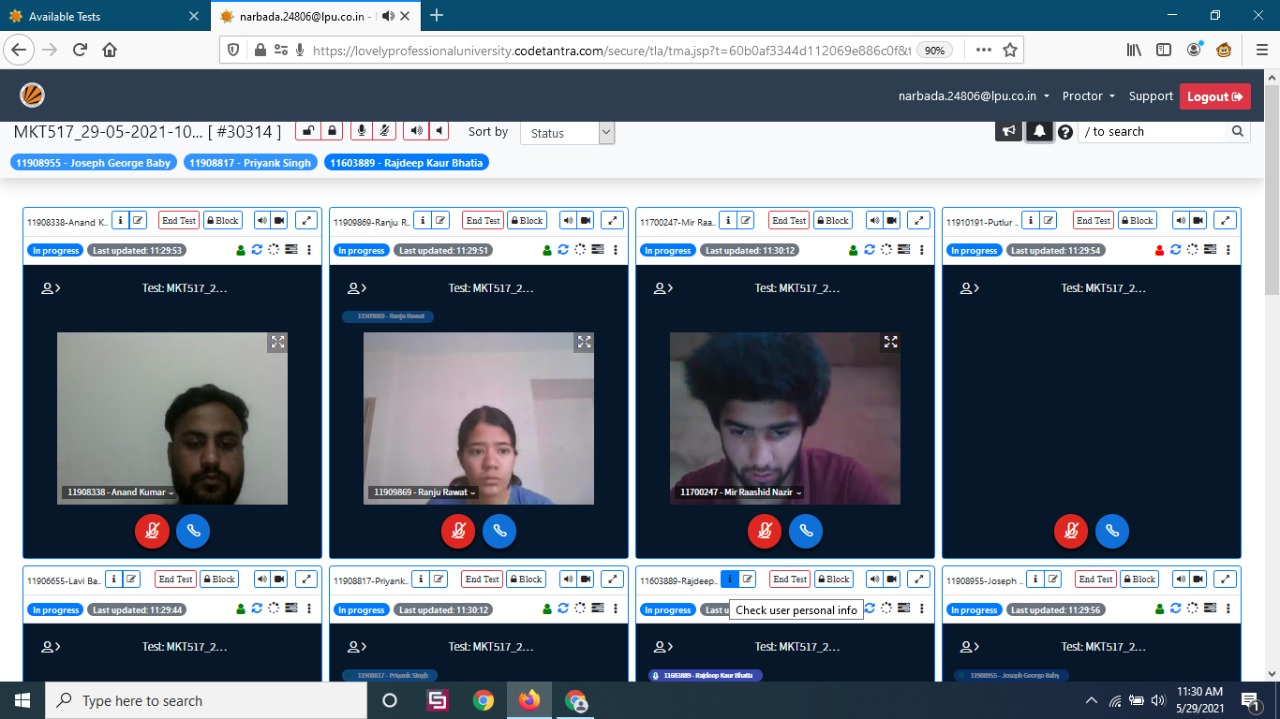 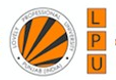 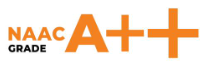 Access to e-Library
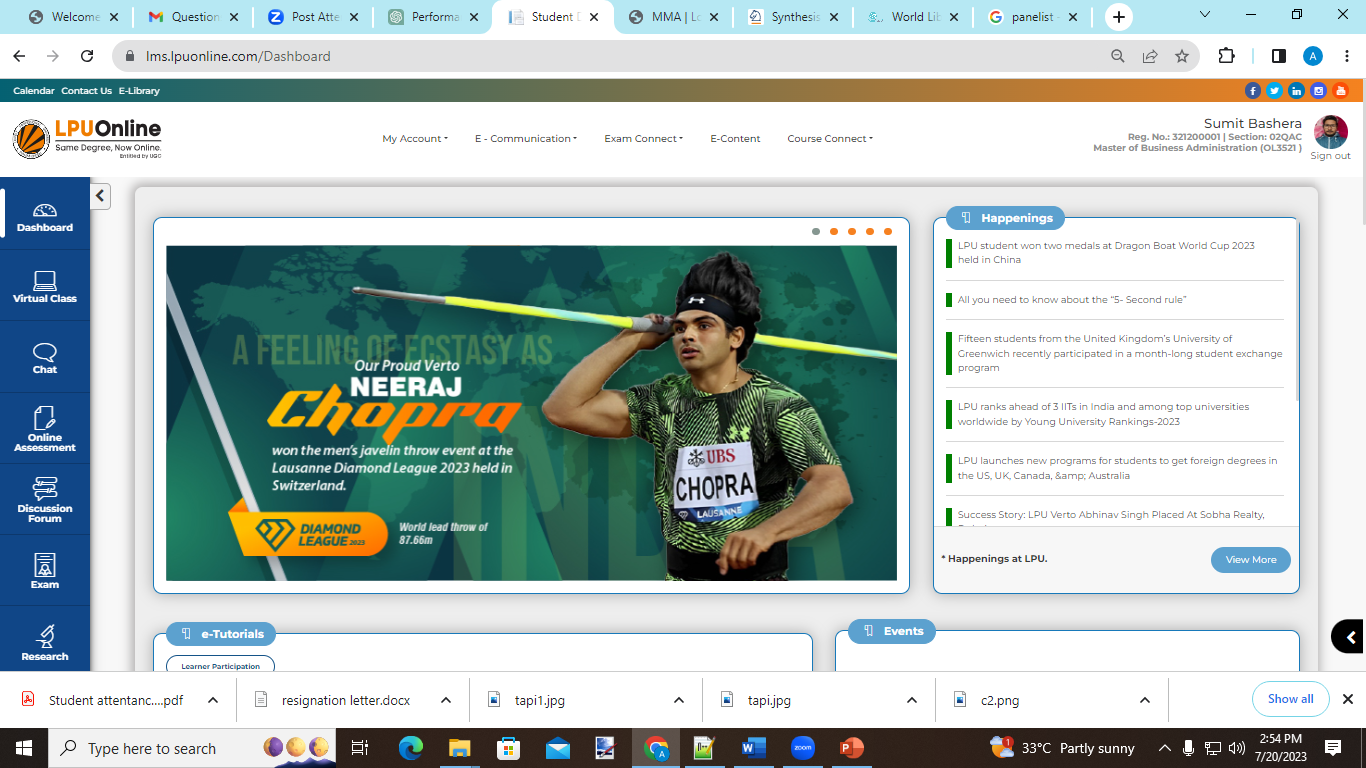 Link for E-Library
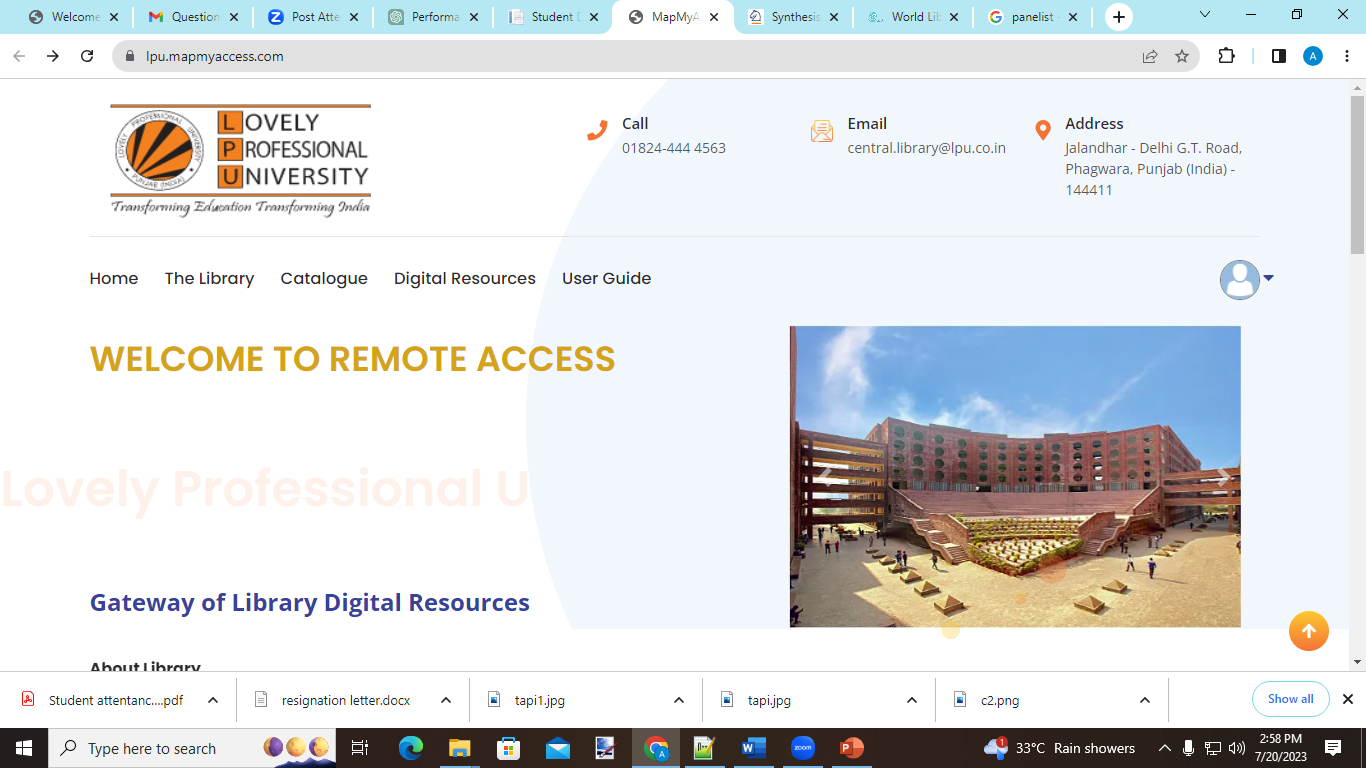 Link for Digital Resources
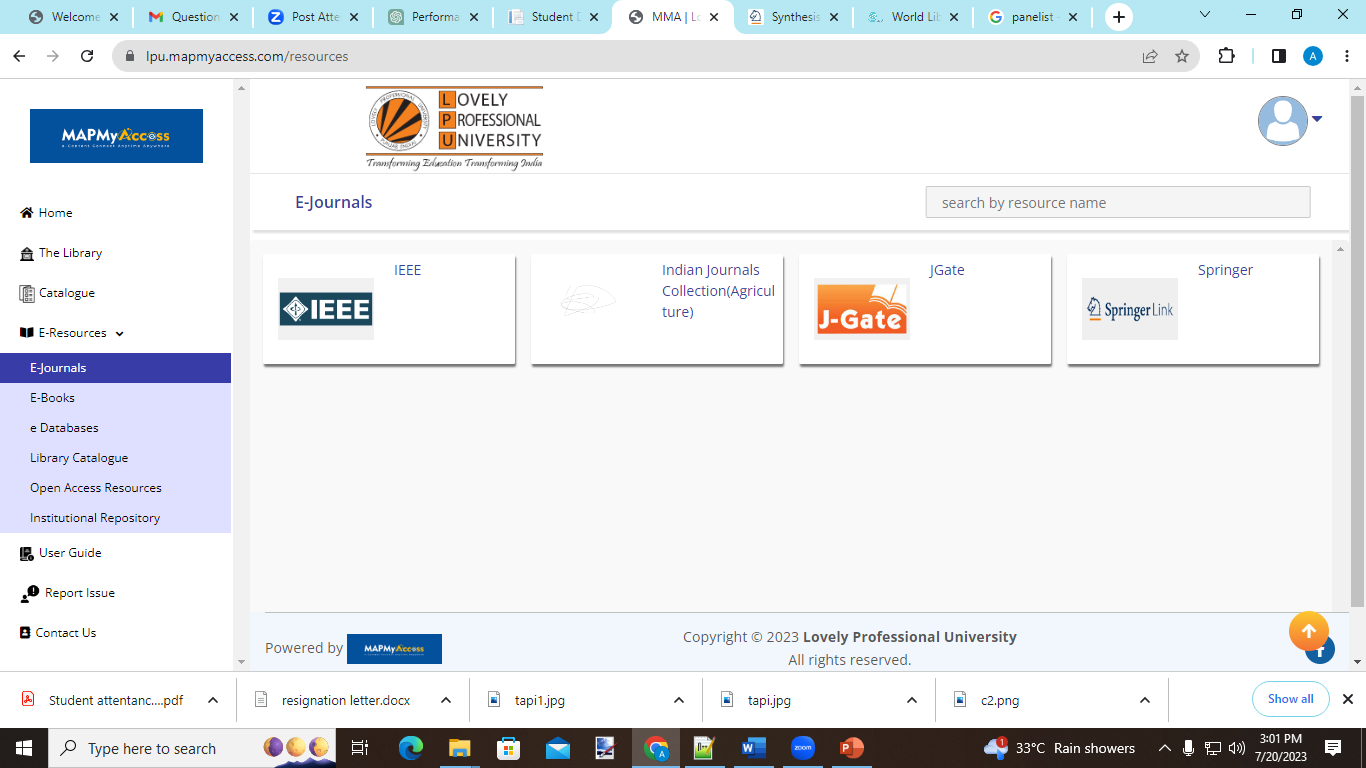 Link for E-Library Resources
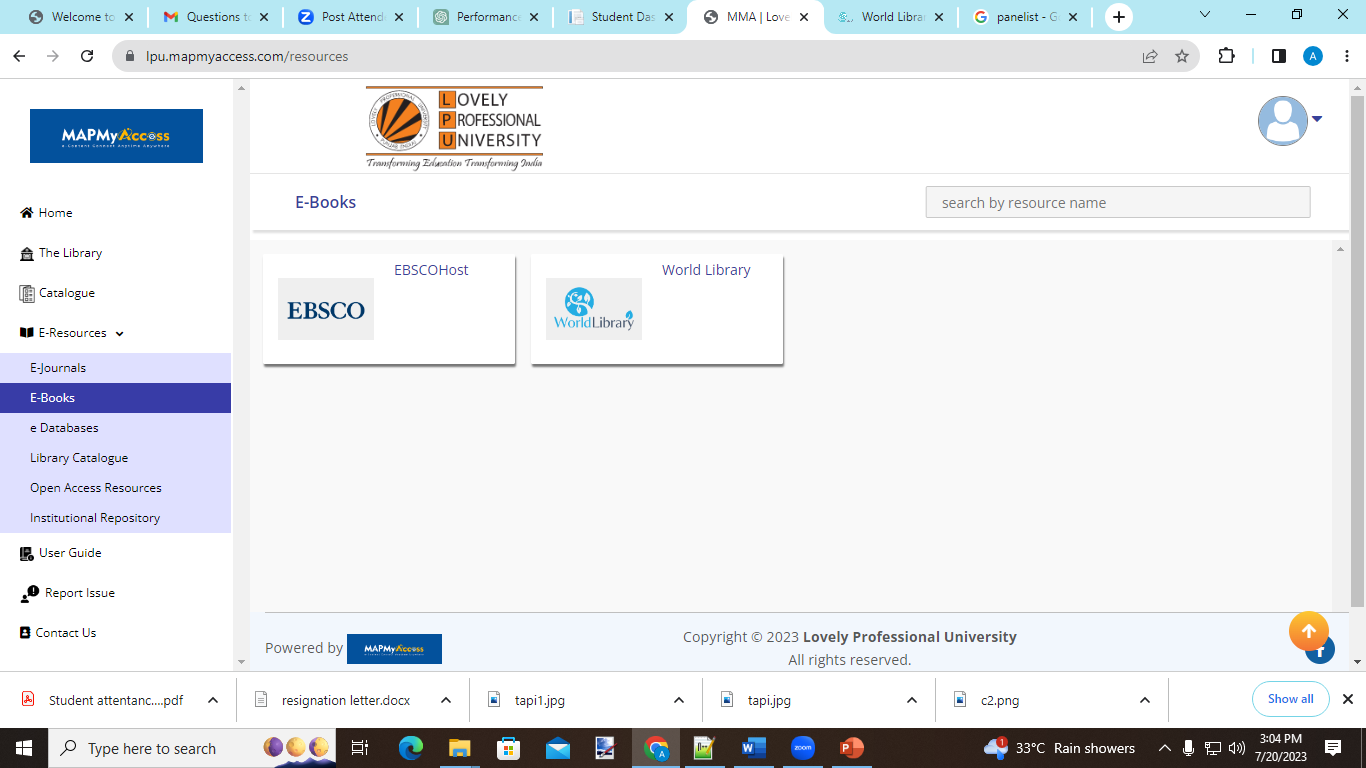 Link for World Library Resources
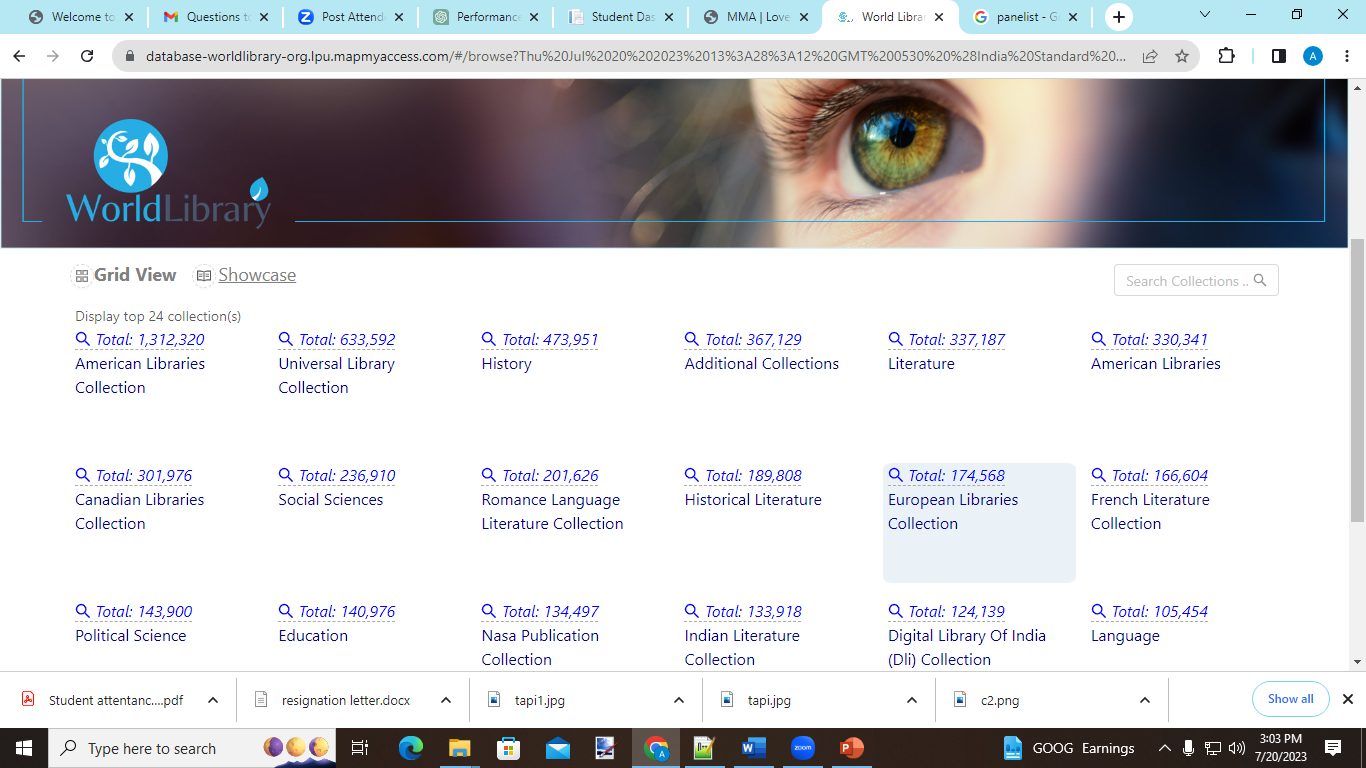 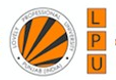 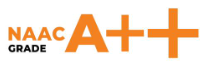 Thank you